Radiation Biology and Radiopharmaceutical 
Research at the DKFZ
Joao Seco, Martina Benešová-Schäfer
DKFZ, German Cancer Research Center, Heidelberg Germany
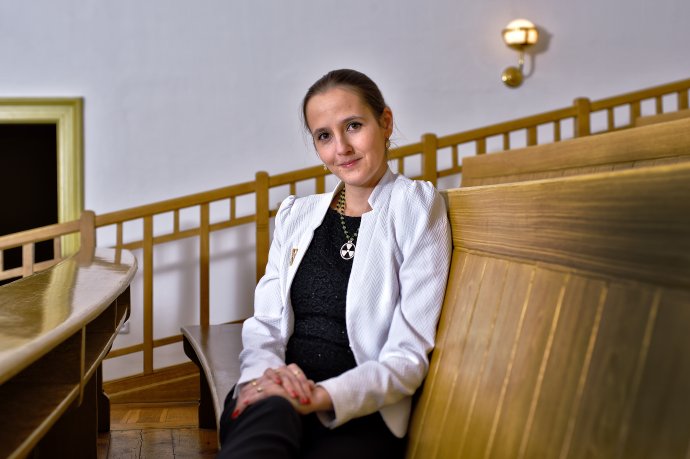 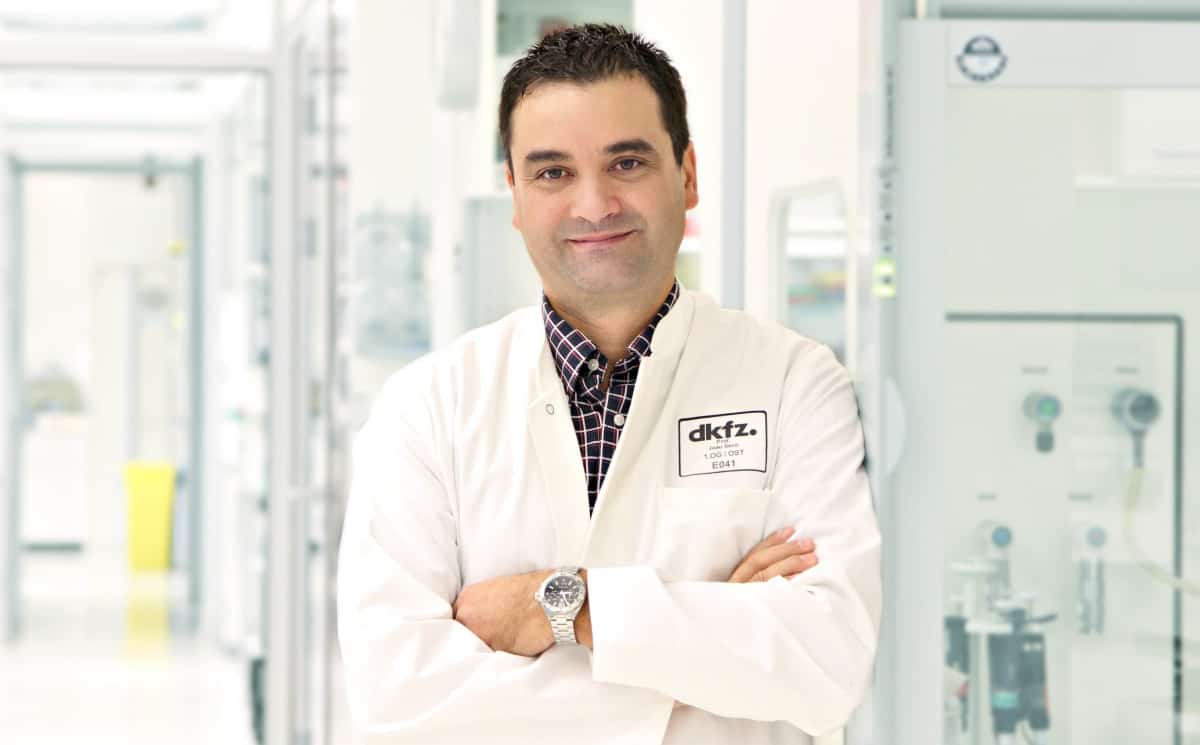 Kick-off meeting
3-4 April 2025
Thessaloniki, Greece
Brief Introduction: DKFZ, German Cancer Research Center
Seco/Benešová-Schäfer
DKFZ Key Facts
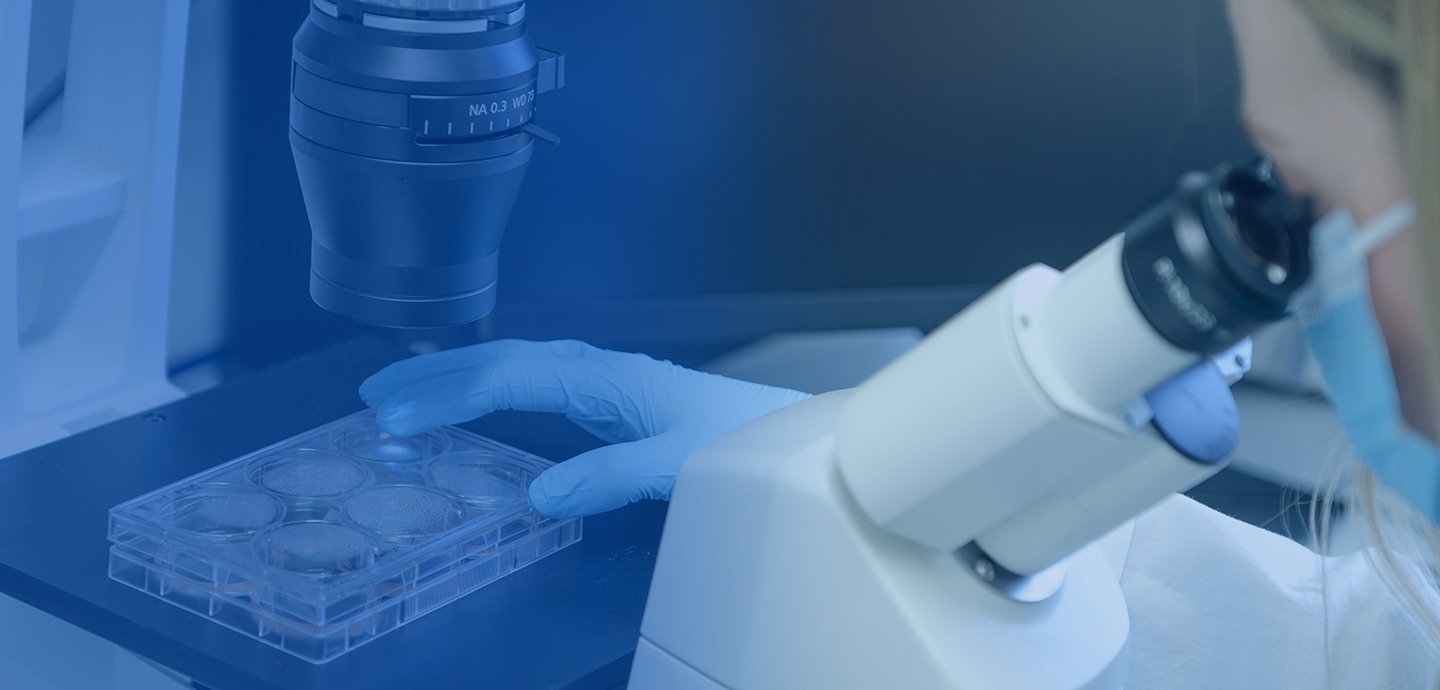 3,500 employees 
1,500 scientists (>800 internationals, >80 nations)
600 PhD students, 400 postdocs 
Largest Cancer Research Center in Europe

Translational centers with UMCs
8 DKTK sites (11 UMCs)
6 NCT sites (11 UMCs)

Top position in Germany and internationally
2 Nobel laureates
55 ERC Grants
2,500 Publications
Nature Index: 5
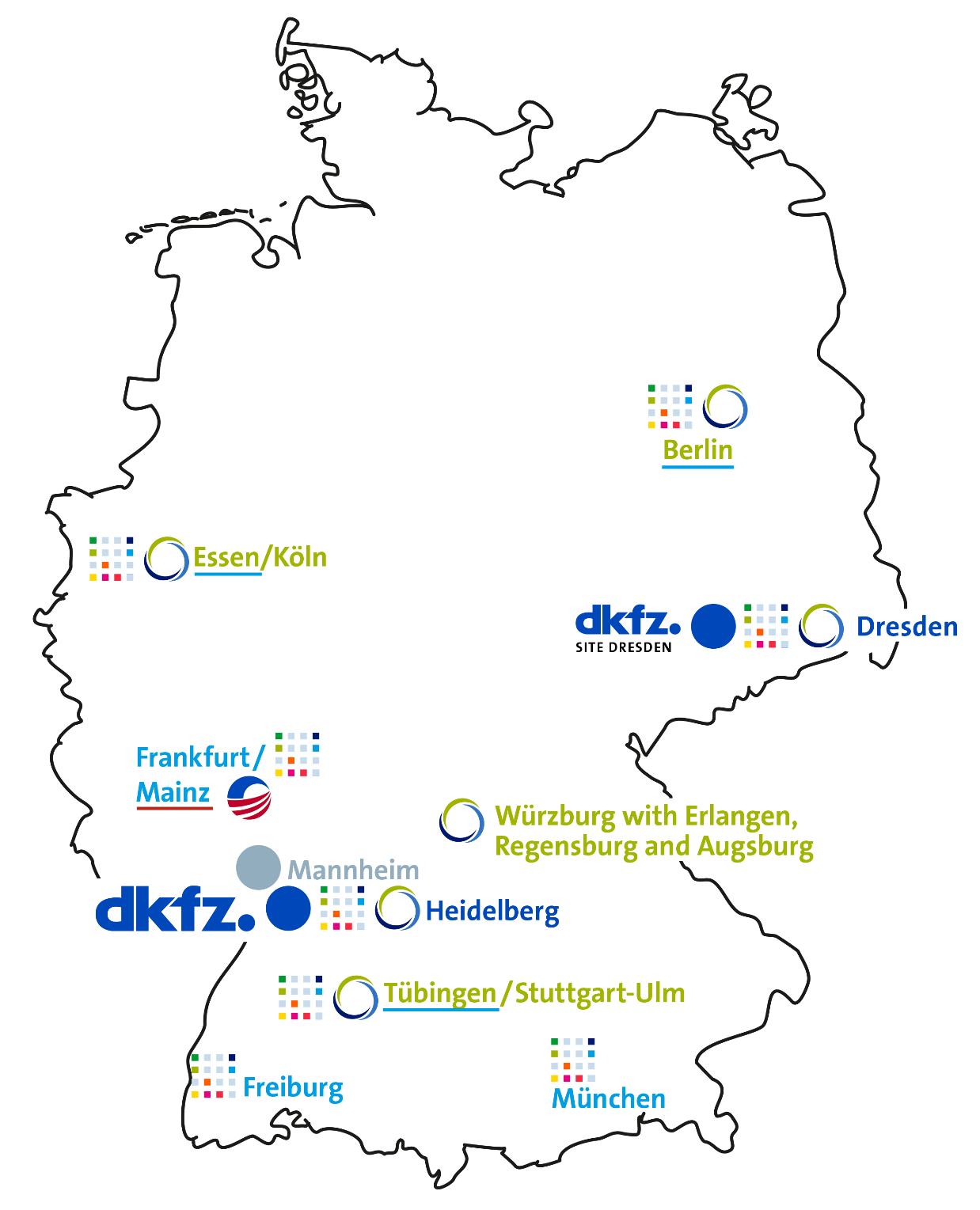 www.dkfz.de
[Speaker Notes: Some basics about DKFZ]
DKFZ Interactions with other WPs
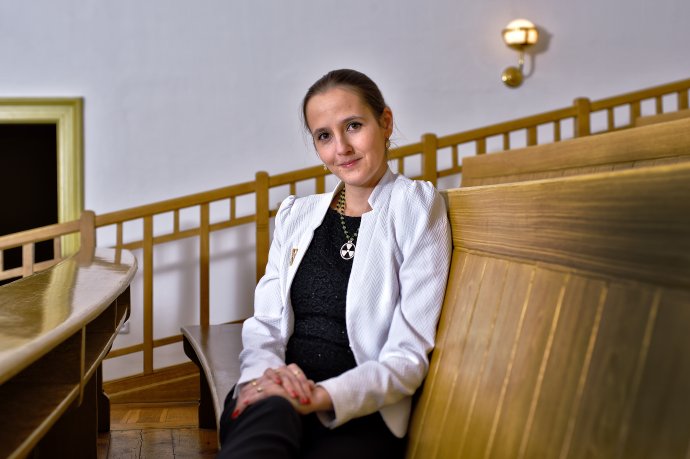 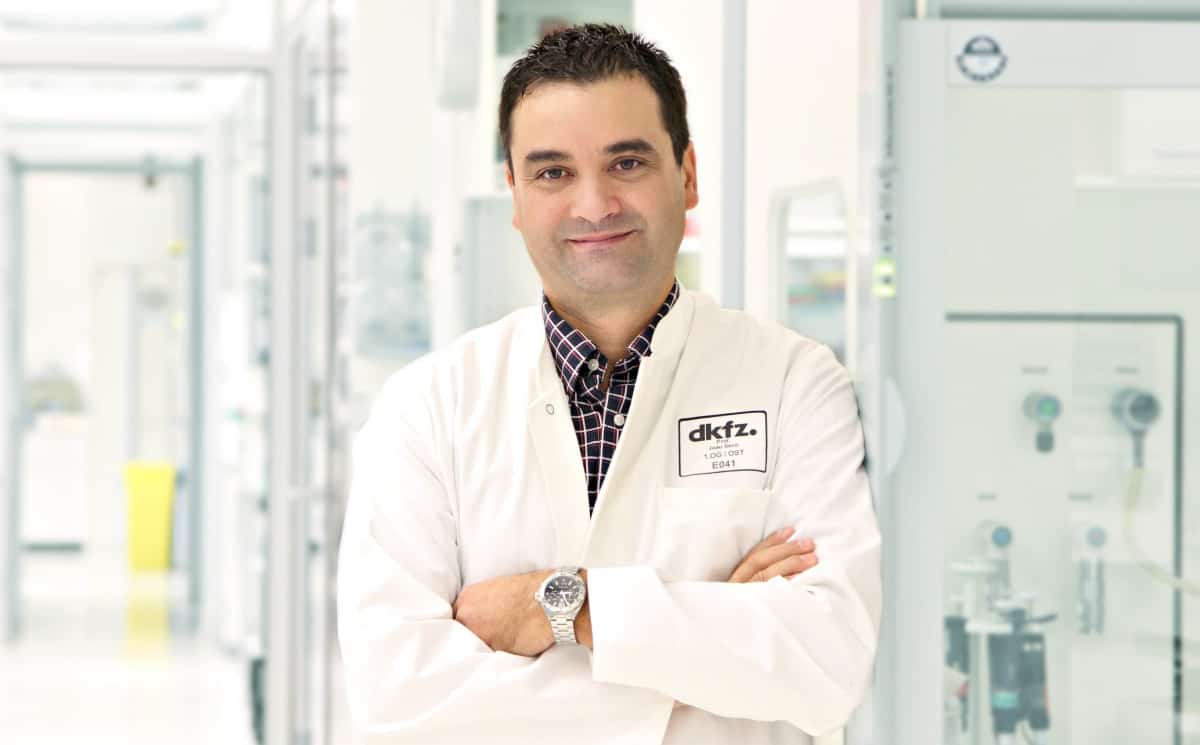 T4.4 Leader. Collaborating within: WP4 UL, Biokosmos, GNP
T2.3 Secondments and good practices exchange (DKFZ, GSI, others)
T6.2 Master Classes in Particle Therapy (M7-M48) [Leader: GSI]

Additional Training possible via
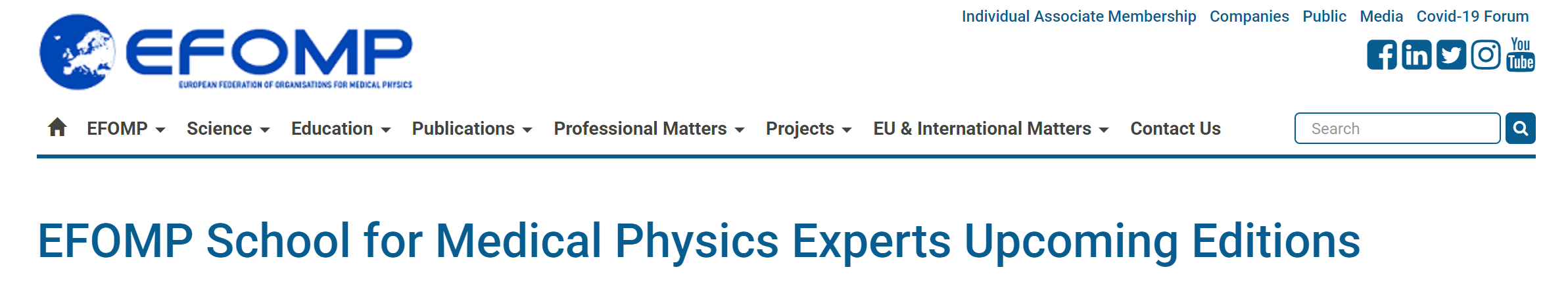 03.04.2025
Kick of Meeting: Thessaloniki
4
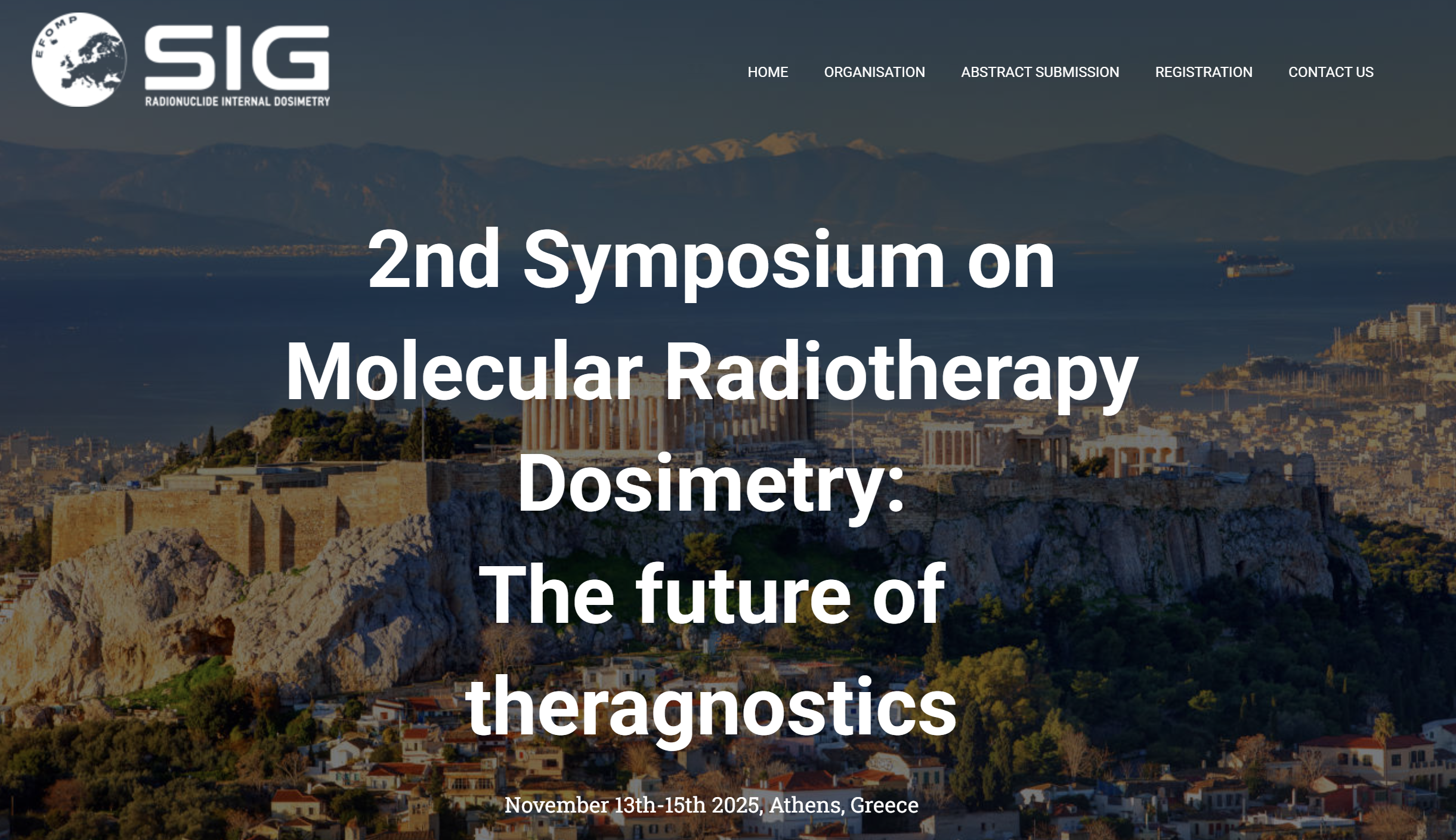 Training Component – 
I'm currently the Chair of ESMPE European School of Medical Physics Experts (ESMPE)
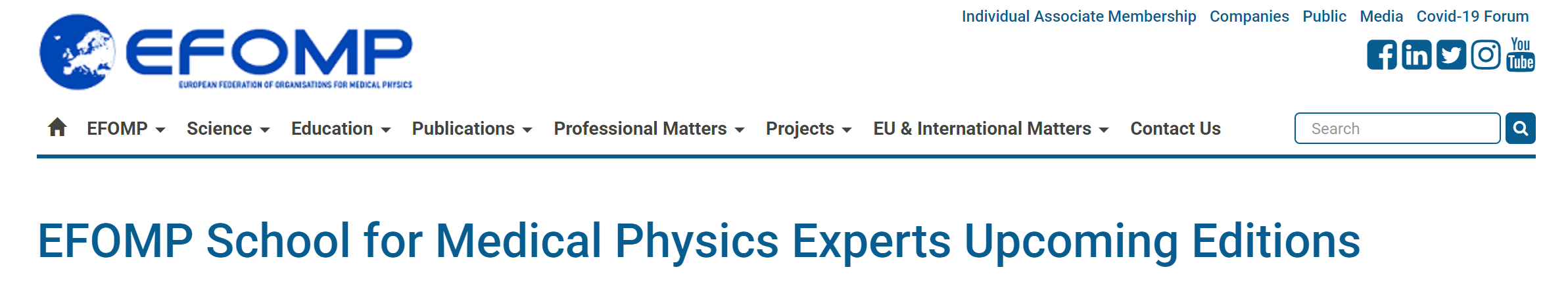 https://smrd2025.efomp.org/
03.04.2025
Kick of Meeting: Thessaloniki
5
Research Topics at the DKFZ
Seco/Benešová-Schäfer
DKFZ Science
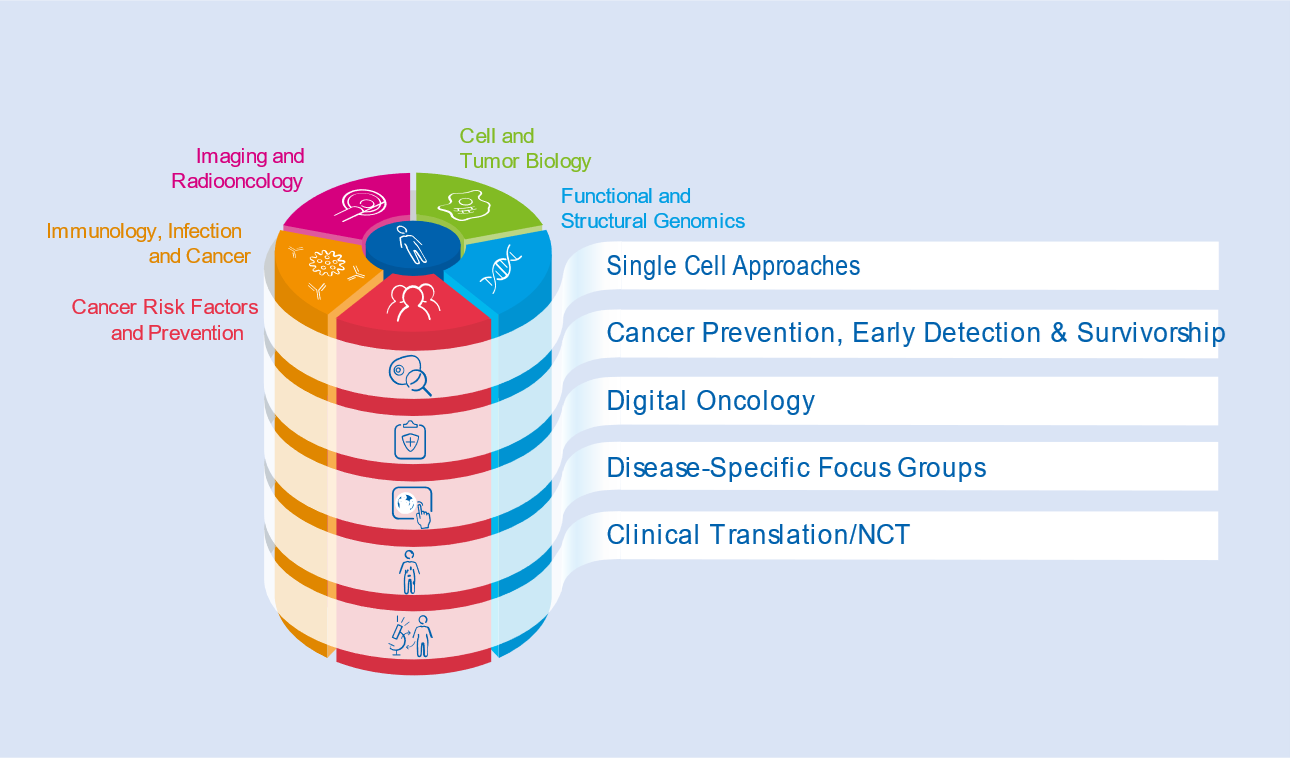 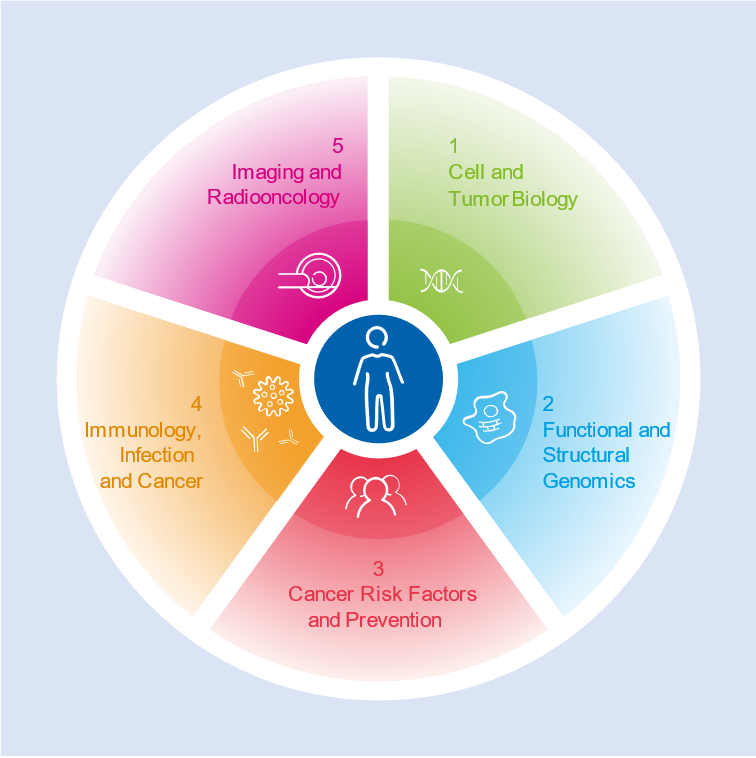 www.dkfz.de
Expertise in Radiation Biology and Single Cell Analysis of Radiation Effects
Seco Lab
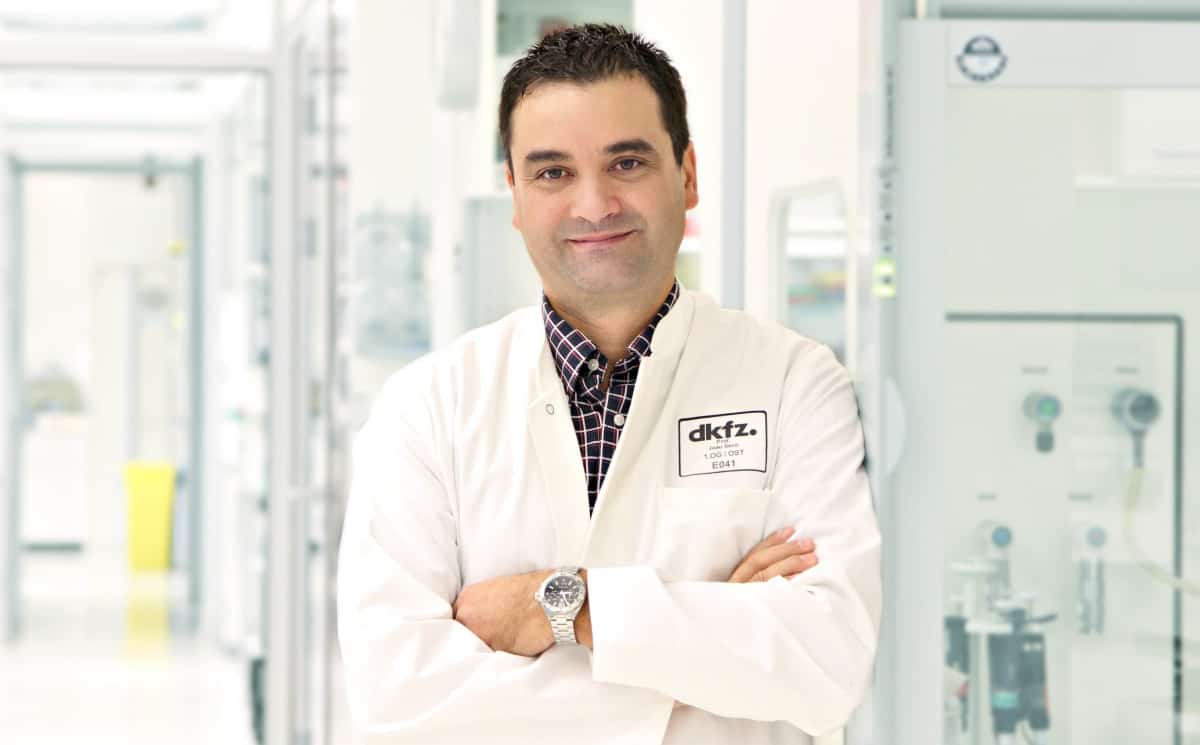 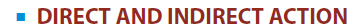 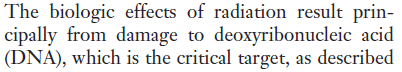 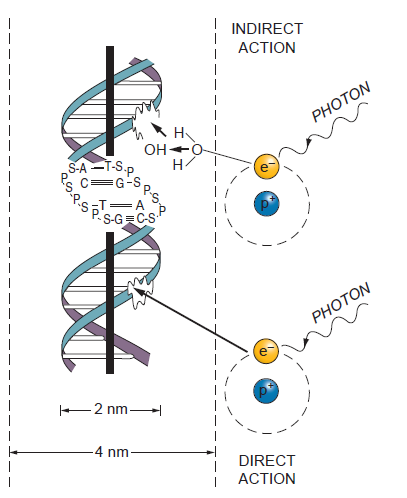 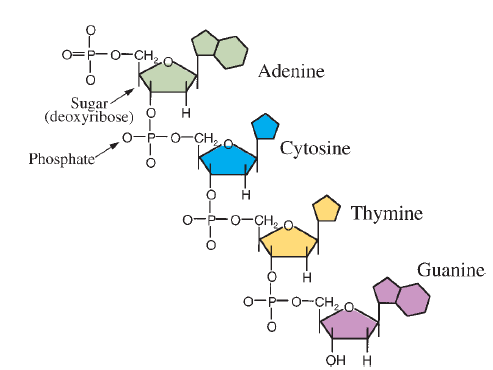 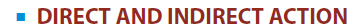 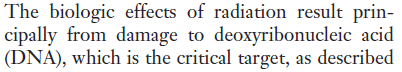 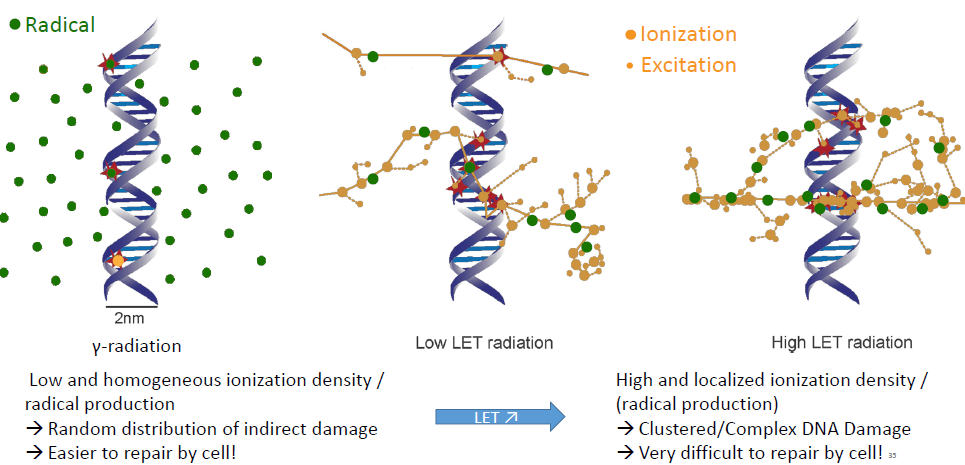 Cell Survival Curves
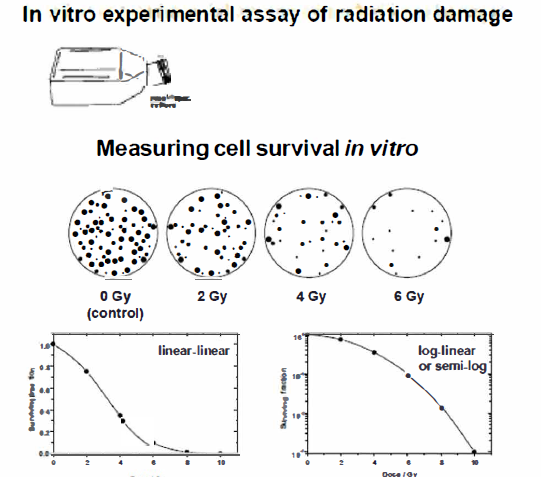 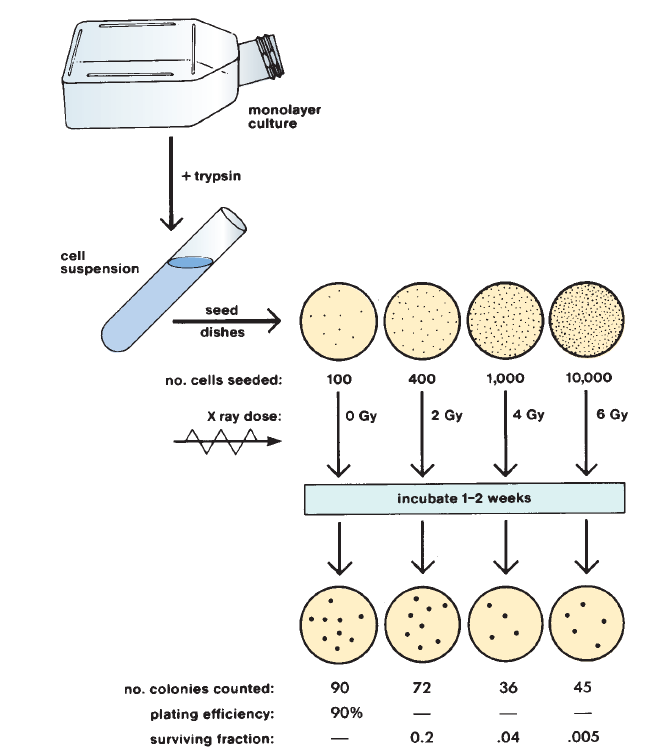 Single Cell Analysis of Radiation Effects
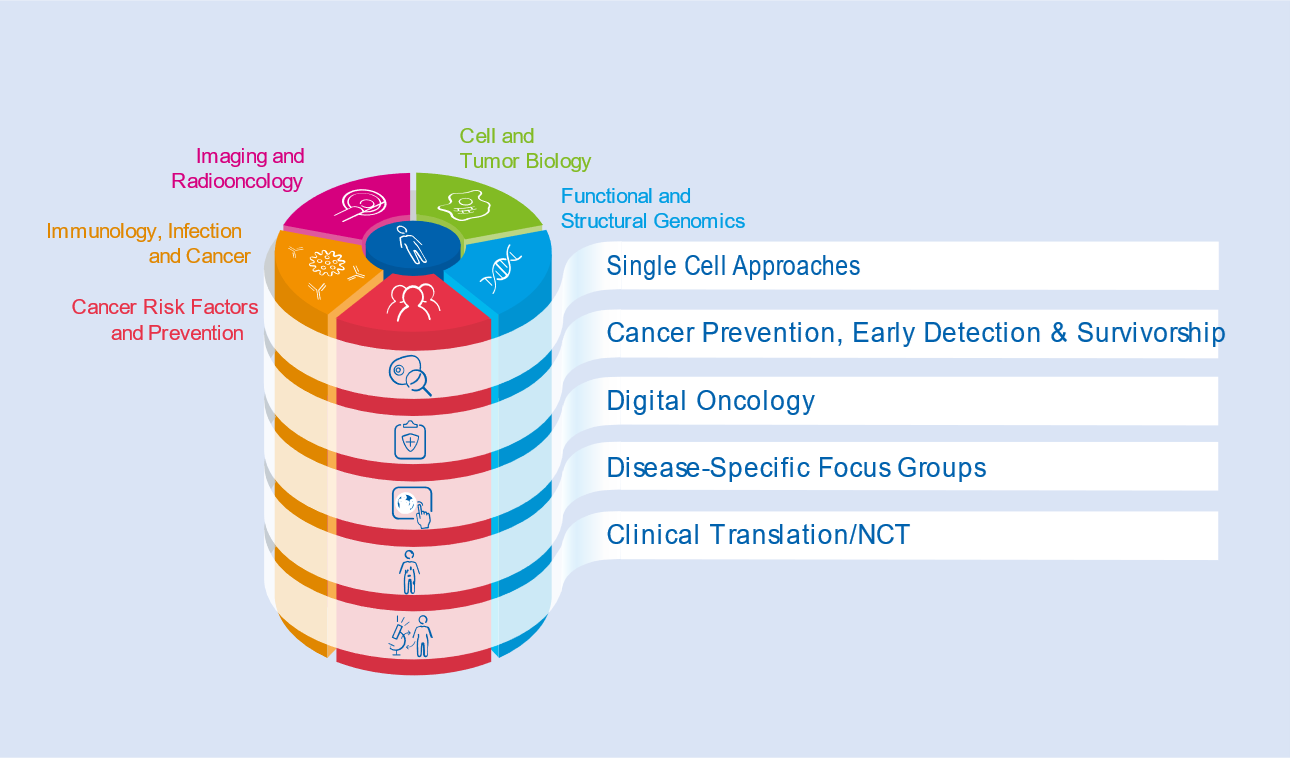 What is RNA Sequencing???
DNA
RNA
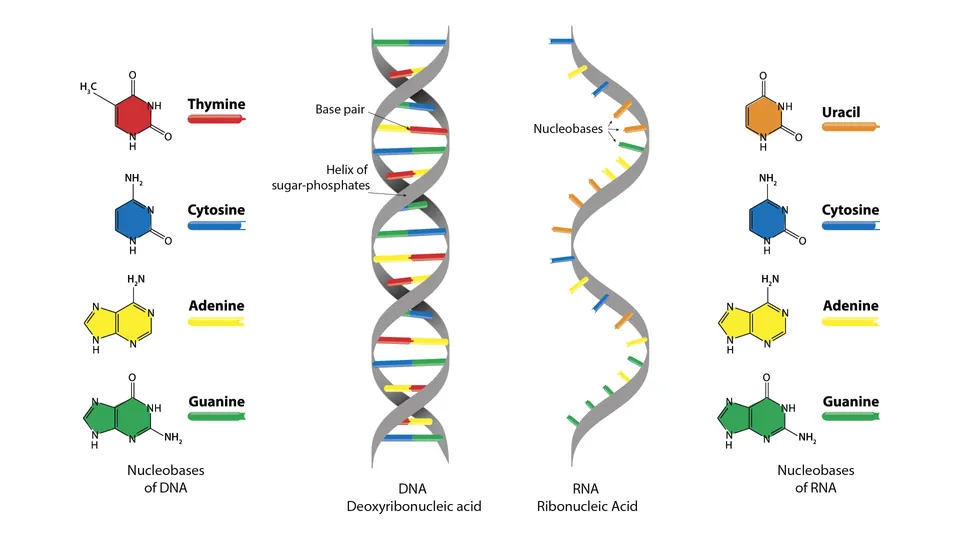 To understand the order/ structure of the molecule
DNA/RNA sequencing is the process of determining the nucleotide order of a given fragment.
Nowadays, these techniques are developed to determine ALL the DNA or RNA content of a cell (big data; -omics; high-throughput analyses)
Figure: Structure of DNA and RNA molecule, linear molecules
Ref:  https://assets.technologynetworks.com/production/dynamic/images/content/296719/what-are-the-key-differences-between-dna-and-rna-296719-960x540.webp?cb=13068678
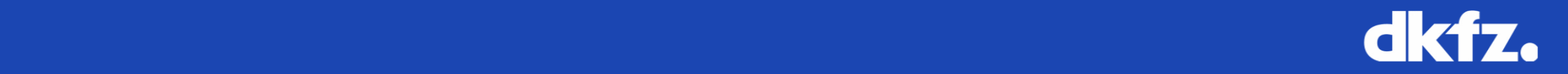 03/04/2025     |  Page 1/20
Trip back to Biology Lessons in School!
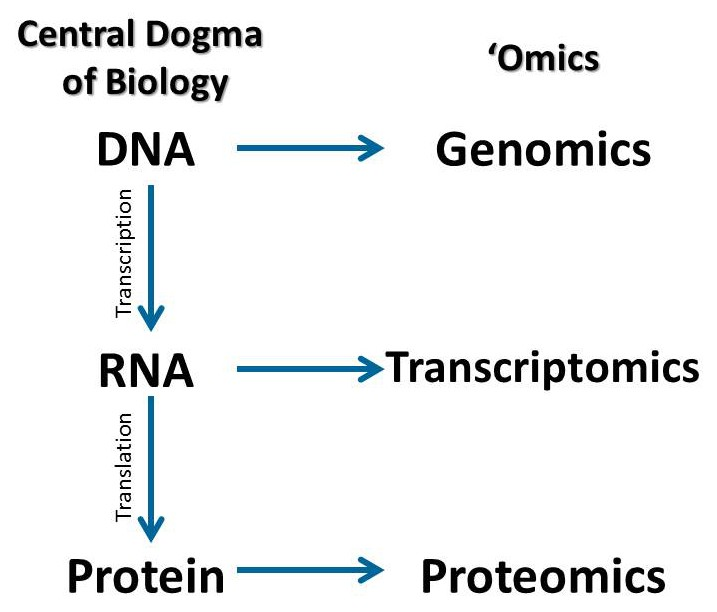 Every individual has a unique genome, the sequence of base pairs that code all of the genetic information.
DNA –> storage of genetic information
RNA -> used for understanding mechanisms taking place within cells and their interaction with the environment. 
Proteins -> used for functional execution
Figure: The connection between the Central Dogma of Biology and the type of ‘Omics data obtained from each molecule.
Ref: https://wildlifesnpits.wordpress.com/wp-content/uploads/2015/11/centraldogma2-e1447797497421.jpg?w=388
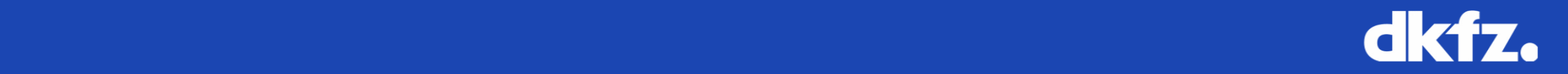 03/04/2025     |  Page 2/20
Reasons to study RNA sequencing…
A really helpful aspect of transcriptomics is that they are smaller than genomes. Genomes contain “junk DNA,” introns in genes, and structural repetitive regions such as centromeres and telomeres which are not transcribed, thus they are not sequenced in transcriptomics projects.
Transcriptomes are tissue specific so a researcher also reduces the amount of data because they are only sequencing one tissue and the genes expressed in that tissue (e.g. leaves, liver, blood, etc).
The whole RNA content of the cell (transcriptome) contains all the information that the cell needs to execute its function under specific conditions. As such, it offers insights on gene regulation, disease states, and cellular responses. 
RNAseq of an irradiated cell reflects all the active gene changes in response to the features of the irradiation (e.g. type, dose, time after treatment).
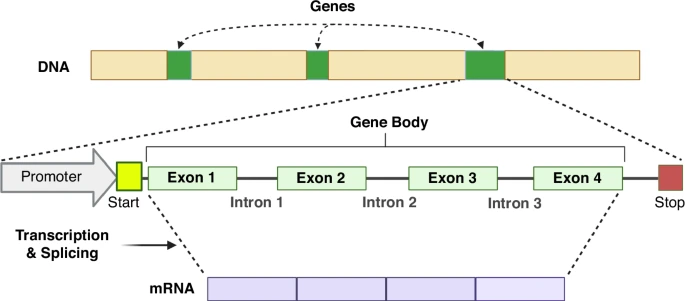 Figure: Retention of genetic material after transcription
Ref: https://media.springernature.com/lw685/springer-static/image/art%3A10.1038%2Fs41390-024-03674-7/MediaObjects/41390_2024_3674_Fig2_HTML.png?as=webp
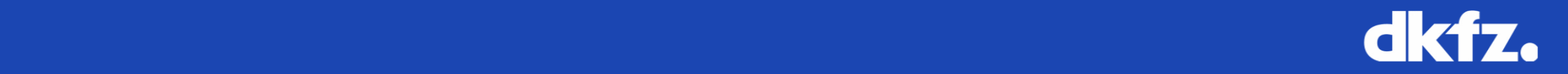 03/04/2025     |  Page 3/20
Expertise in Radiopharmaceutical Research
Benešová-Schäfer Lab



Intro to 
RadioThera(g)nostics
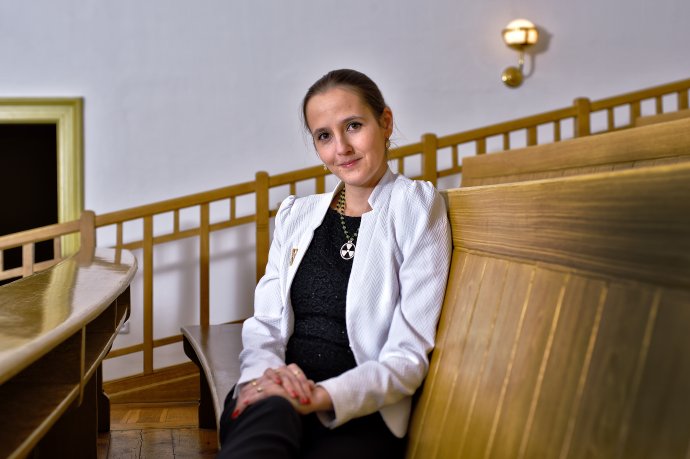 Radioactive Elements
Alpha radiation – helium nuclei
Beta radiation  – electrons/positrons
Gamma radiation
Types of radioactive decay
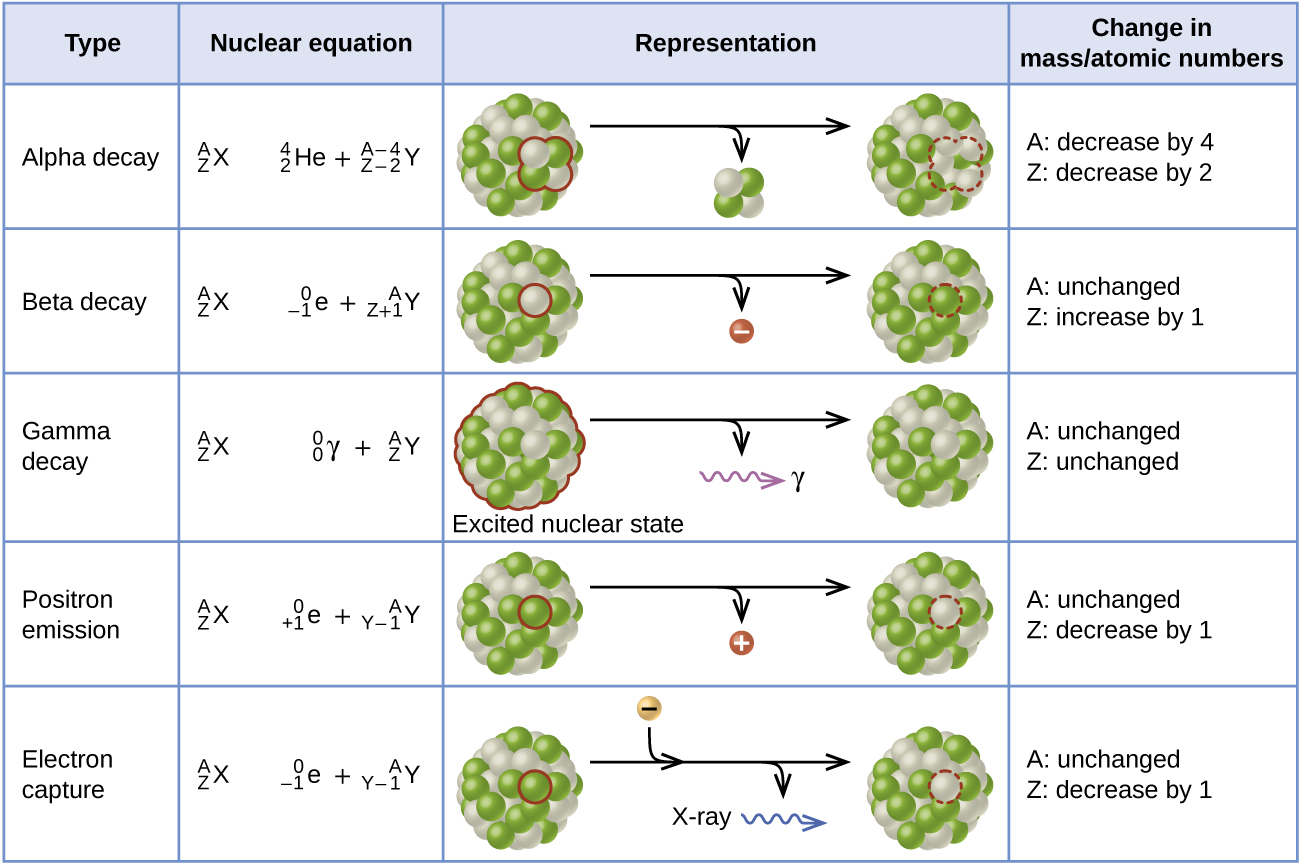 Alpharadiation
β-
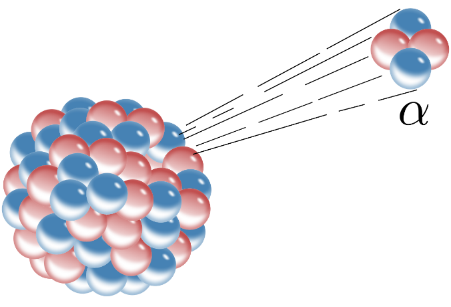 Betaradiation
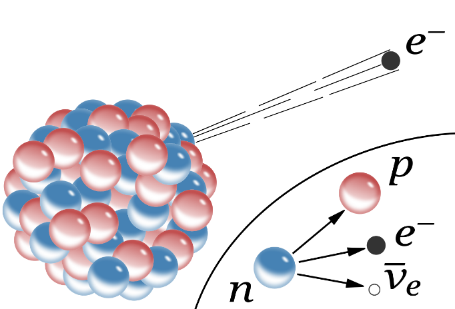 proton

         electron


      electron neutrino
2 protons+2 neutrons
[1]
neutron
[3]
[2]
[1] Inductiveload (https://commons.wikimedia.org/wiki/File:Alpha_Decay.svg), „Alpha Decay“, marked as public domain, more details on Wikimedia Commons: https://commons.wikimedia.org/wiki/Template:PD-self
[2] Inductiveload (https://commons.wikimedia.org/wiki/File:Beta-minus_Decay.svg), „Beta-minus Decay“, marked as public domain, more details on Wikimedia Commons: https://commons.wikimedia.org/wiki/Template:PD-self
[3] openstax CNX – Radioactive Decay. Accessed from https://cnx.org/contents/IbTLTDQM@1.6:RSq8dk2S@1/Radioactive-Decay on 12.02.2021
[Speaker Notes: Alphastrahlung oder α-Strahlung ist eine ionisierende Strahlung, die beim Alphazerfall, einer Art des radioaktiven Zerfalls von Atomkernen, auftritt.  Große Atomkerne spucken kleine Atomkerne aus.  Radium 226. Die Alpha-Teilchen haben eine ziemlich große Geschwindigkeit: Zwischen 15.000 bis 20.000 Kilometer pro Sekunde! Allerdings besitzt die Strahlung nur eine geringe Reichweite und lässt sich schon durch ein Blatt Papier oder eine dünne Alu-Folie abschirmen.

Betastrahlung oder β-Strahlung ist eine ionisierende Strahlung, die bei einem radioaktiven Zerfall, dem Betazerfall oder Betaübergang, auftritt. Beim Beta-Zerfall werden in der Regel negativ geladene Elektronen aus dem Kern geschleudert. Man spricht dann vom Beta-Minus-Zerfall. (Es gibt auch einen Beta-Plus-Zerfall, doch der ist unter den natürlichen Radionukliden viel seltener.) Die Elektronen, die die Strahlung ausmachen, kommen übrigens nicht aus dem Nichts: Sie entstehen dadurch, dass sich im Atomkern ein Neutron in ein Proton und ein Elektron umwandelt: Cäsium-137 - ein Beta-Minus-Strahler

Atomkerne zerfallen von selbst in andere Kerne.]
Seco/Benešová-Schäfer
Unique Feature: Radiothera(g)nostic Tandem
RadioThera(g)nostics = RadioTherapy + RadioDiagnostics (therapeuein + gnosis)
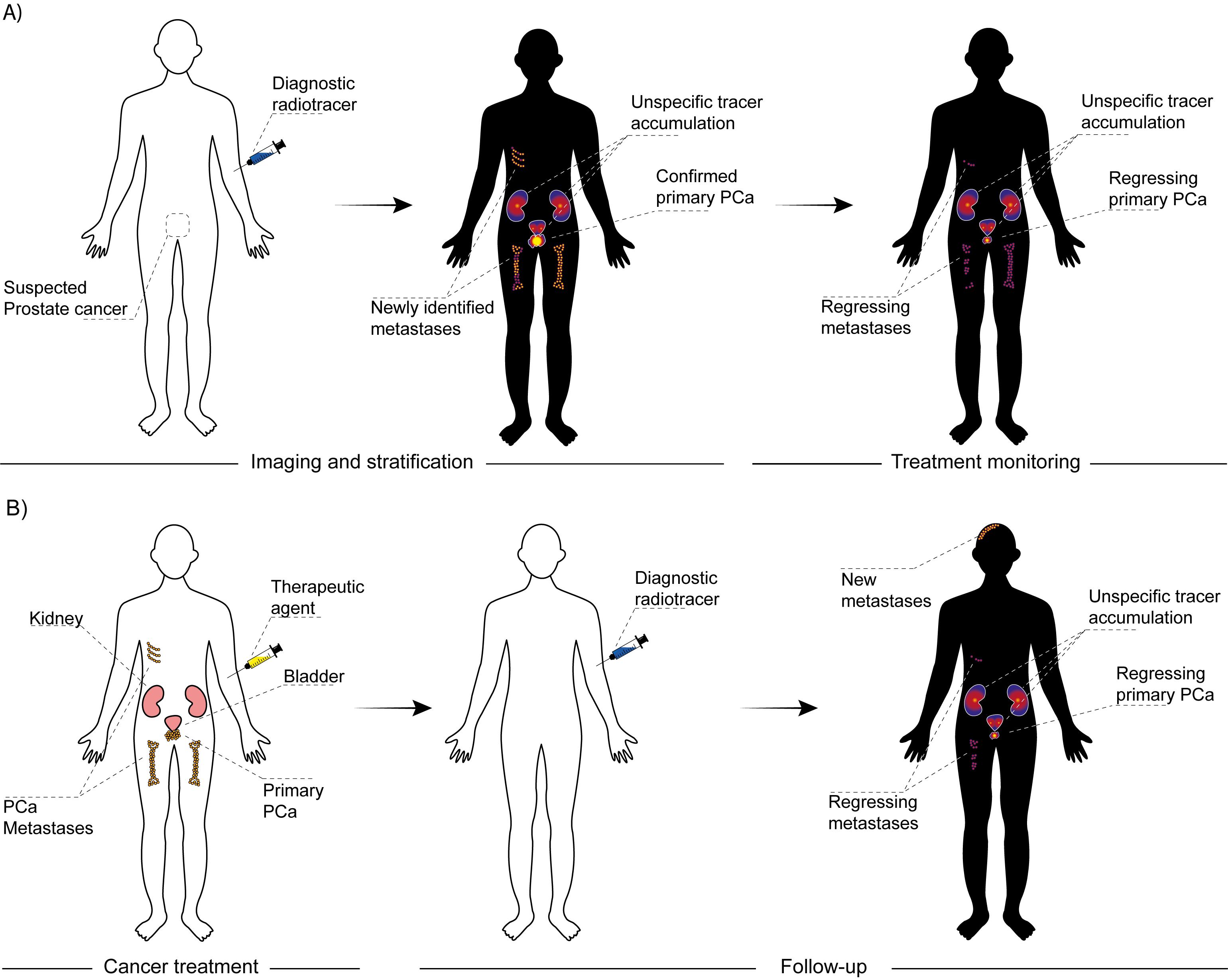 „We see what we treat“
„We treat what we see“
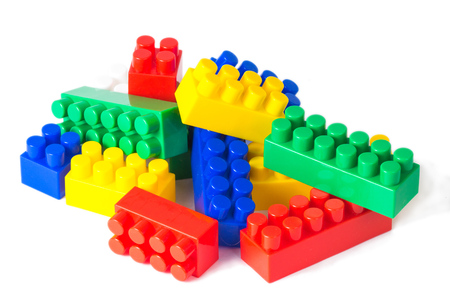 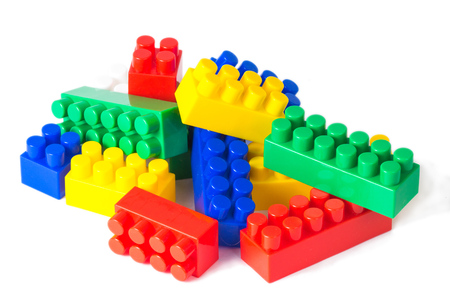 Bakos, Roscher, Granados, and Benešová. Nuklearmediziner 2020, 43(04): 275.
[Speaker Notes: Theranostics as a way to go for us.]
Seco/Benešová-Schäfer
Radiopharmaceuticals‘ Development
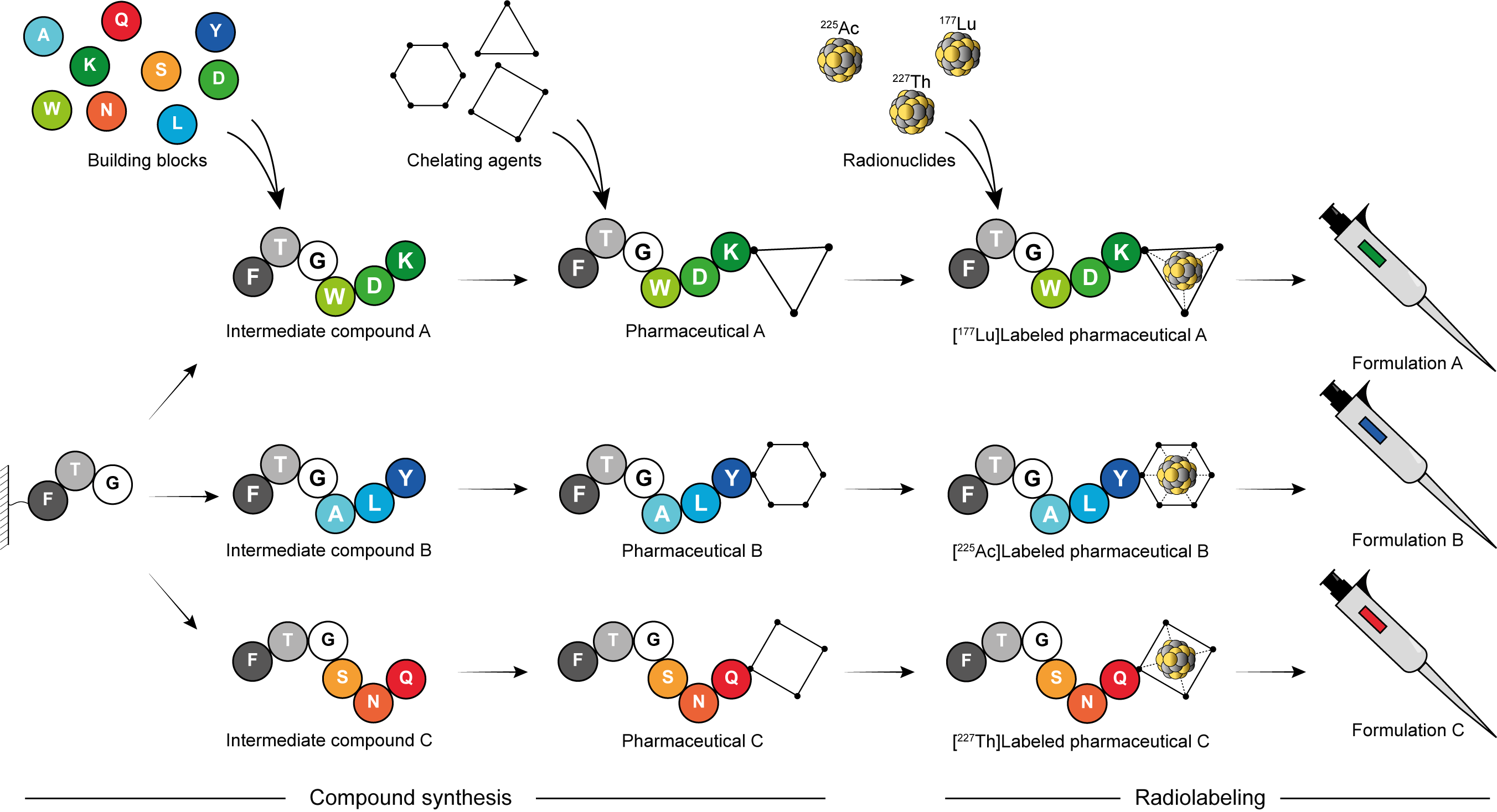 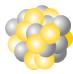 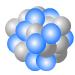 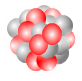 [Speaker Notes: You can mention that we do the design and synthesis of new ligands.]
Seco/Benešová-Schäfer
Radiopharmaceuticals‘ Preclinical Evaluation
In Vitro Experiments
In Vivo/Ex Vivo Experiments
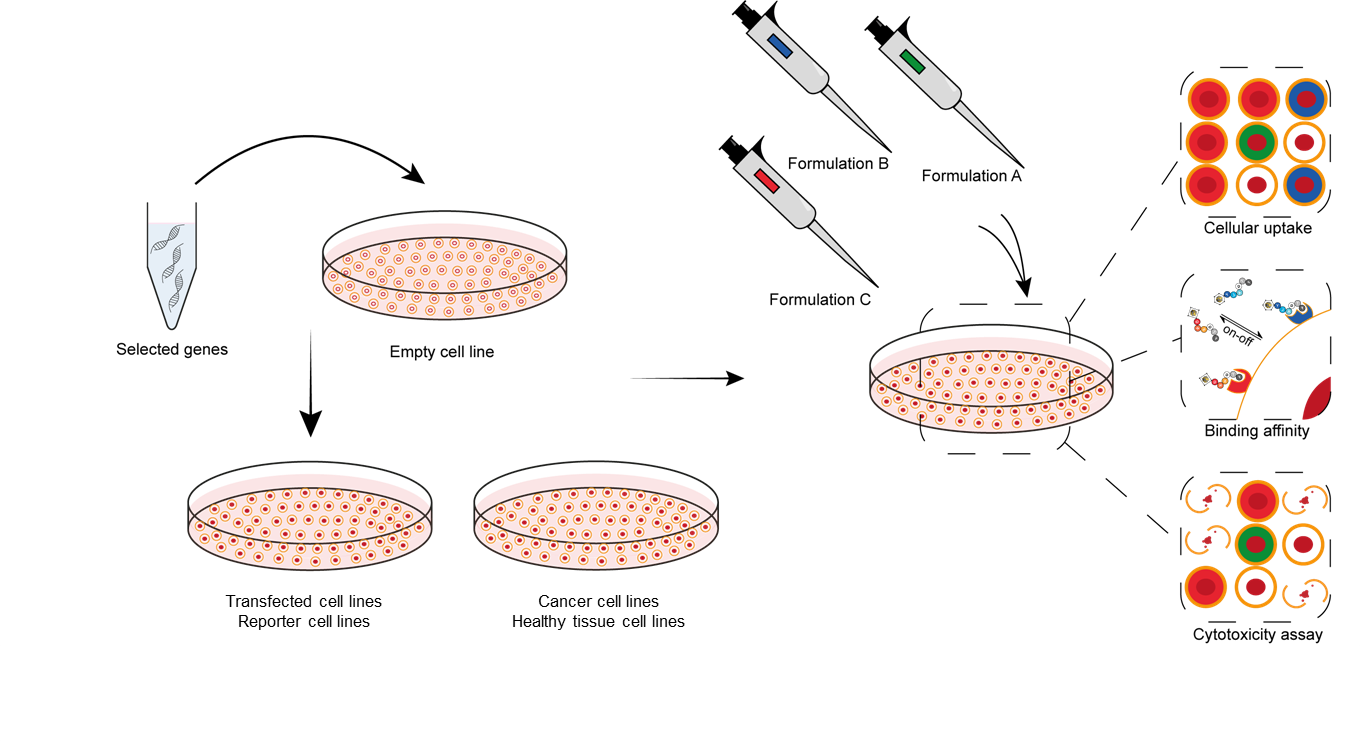 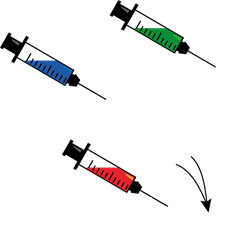 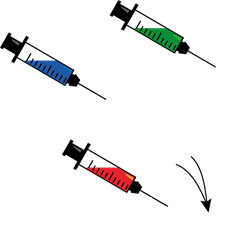 Tumor-bearing mice
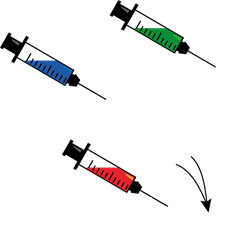 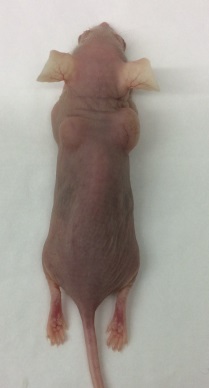 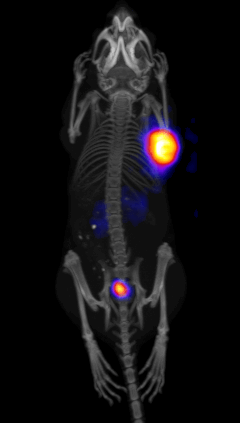 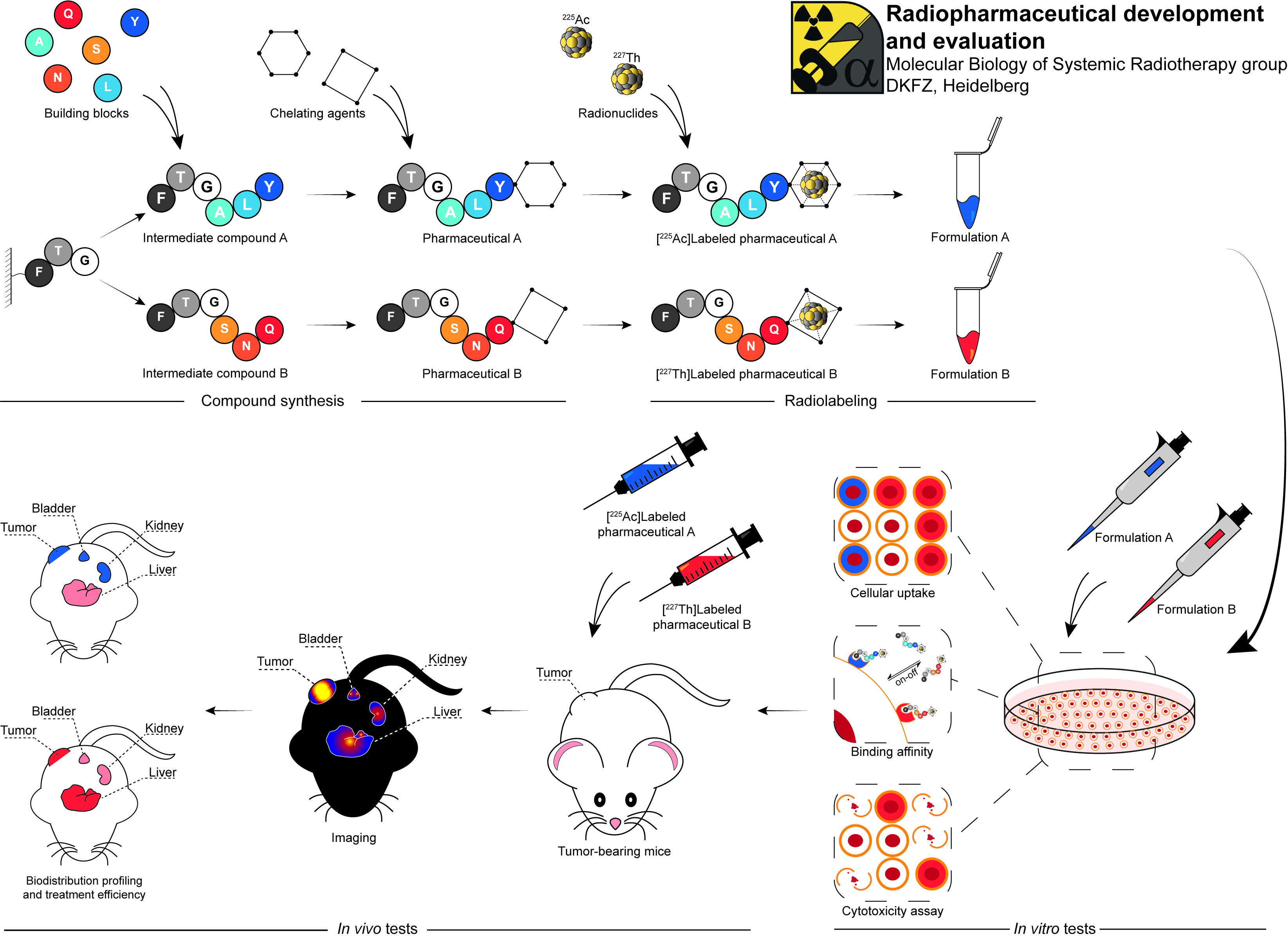 Tumor
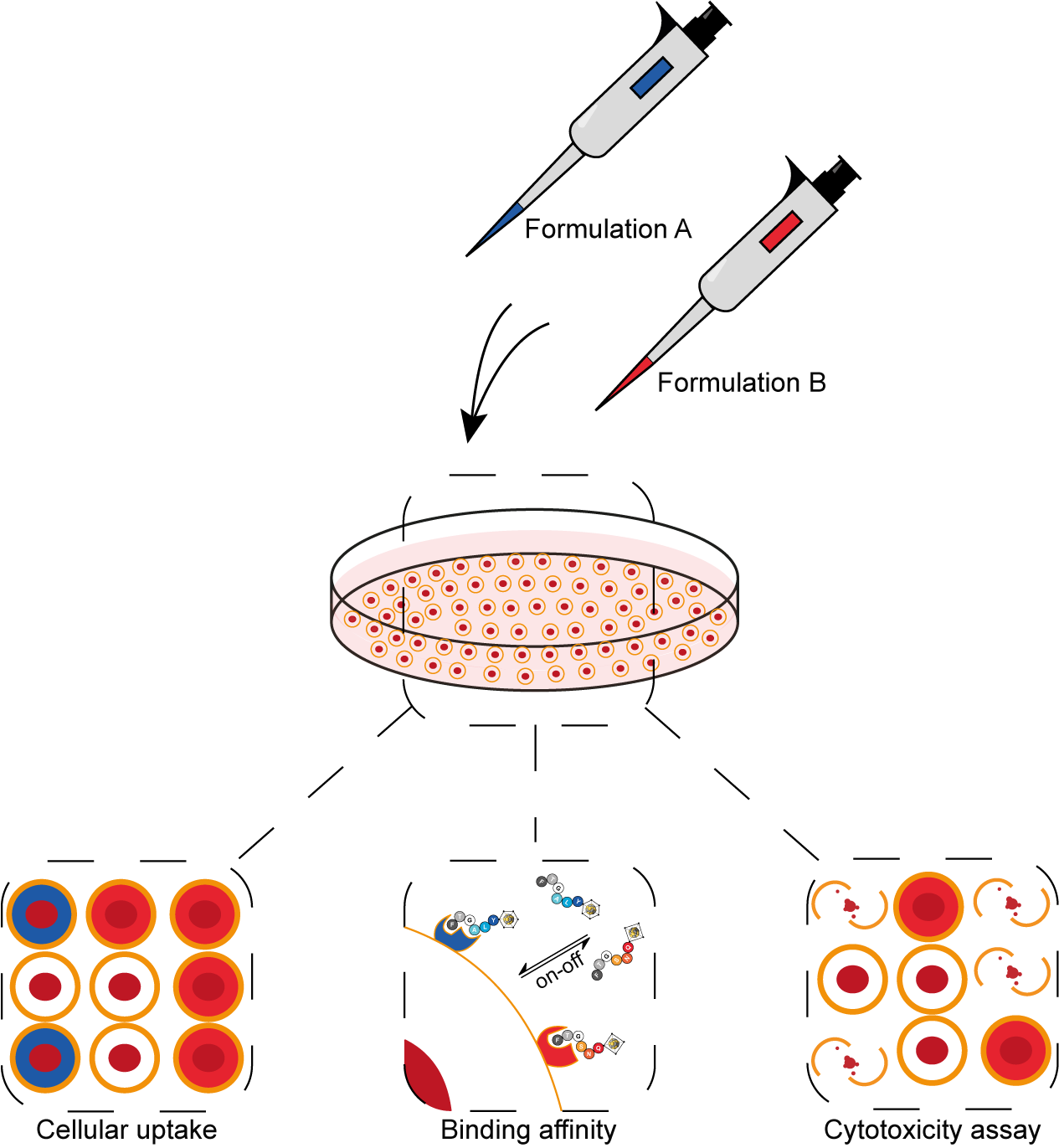 Cancer cells
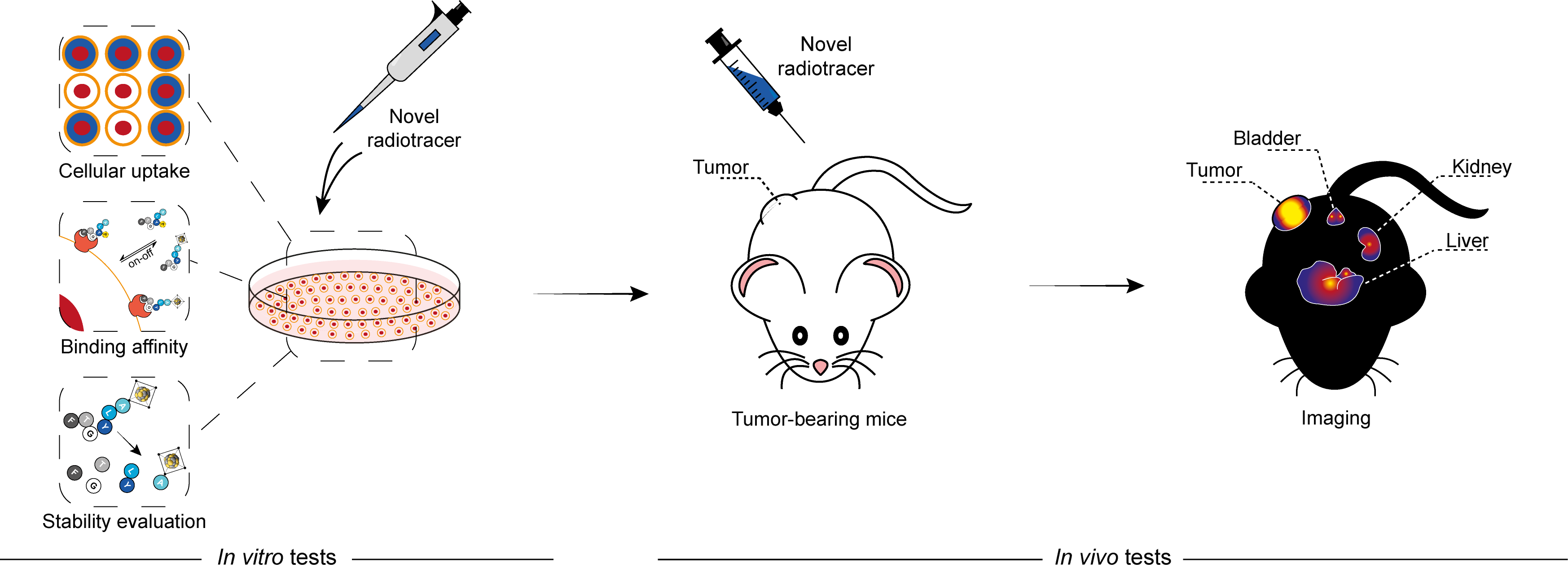 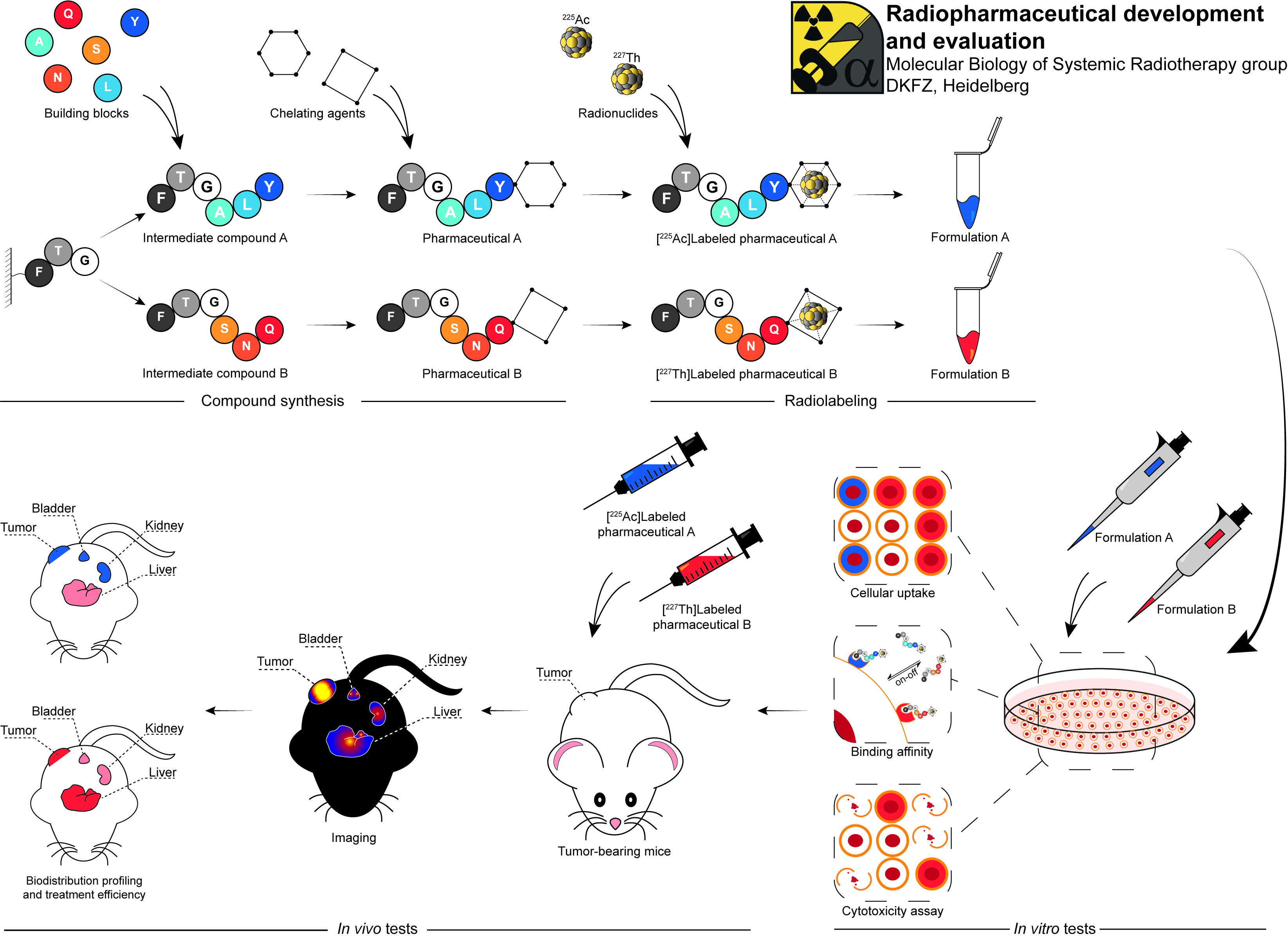 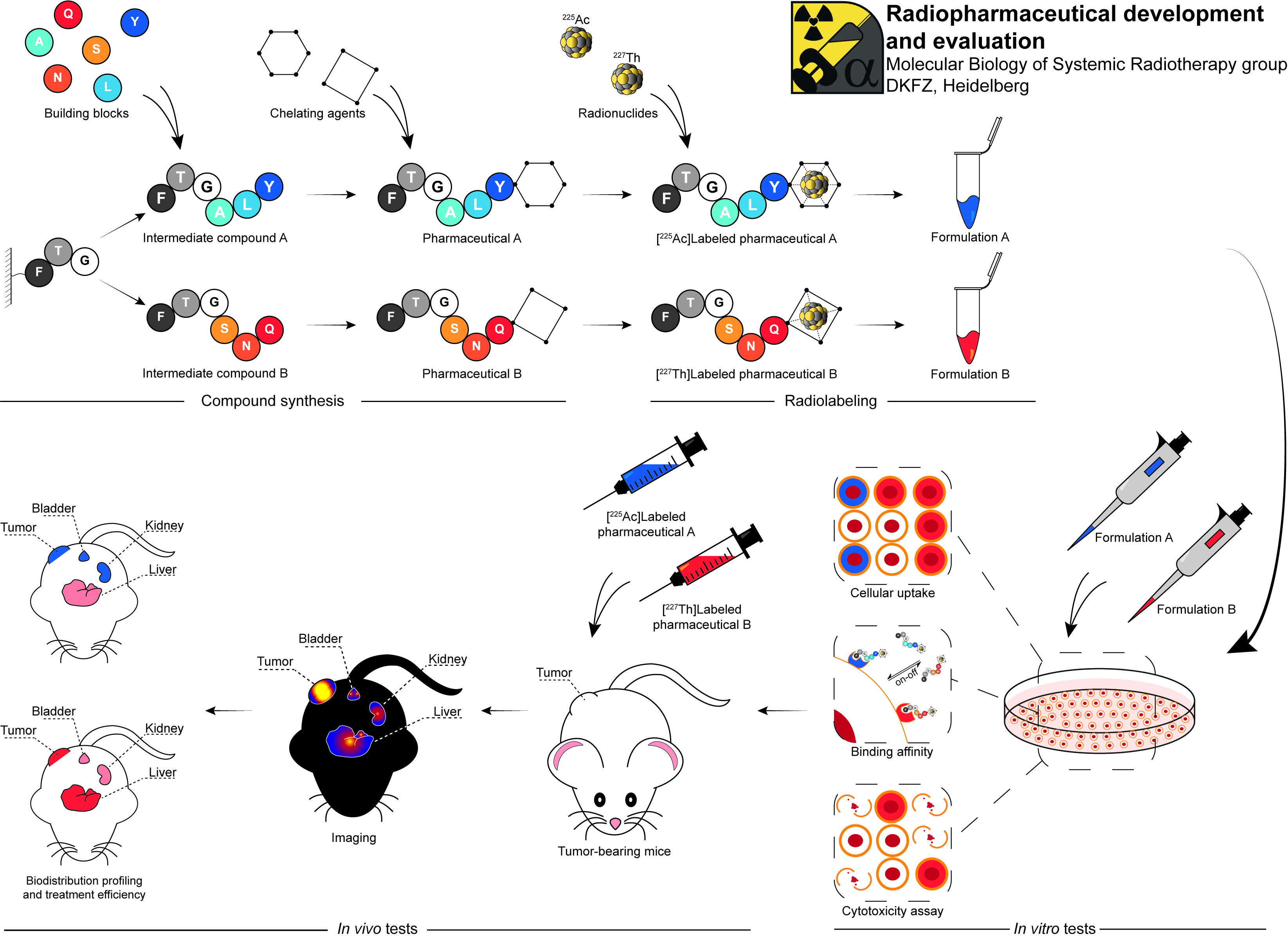 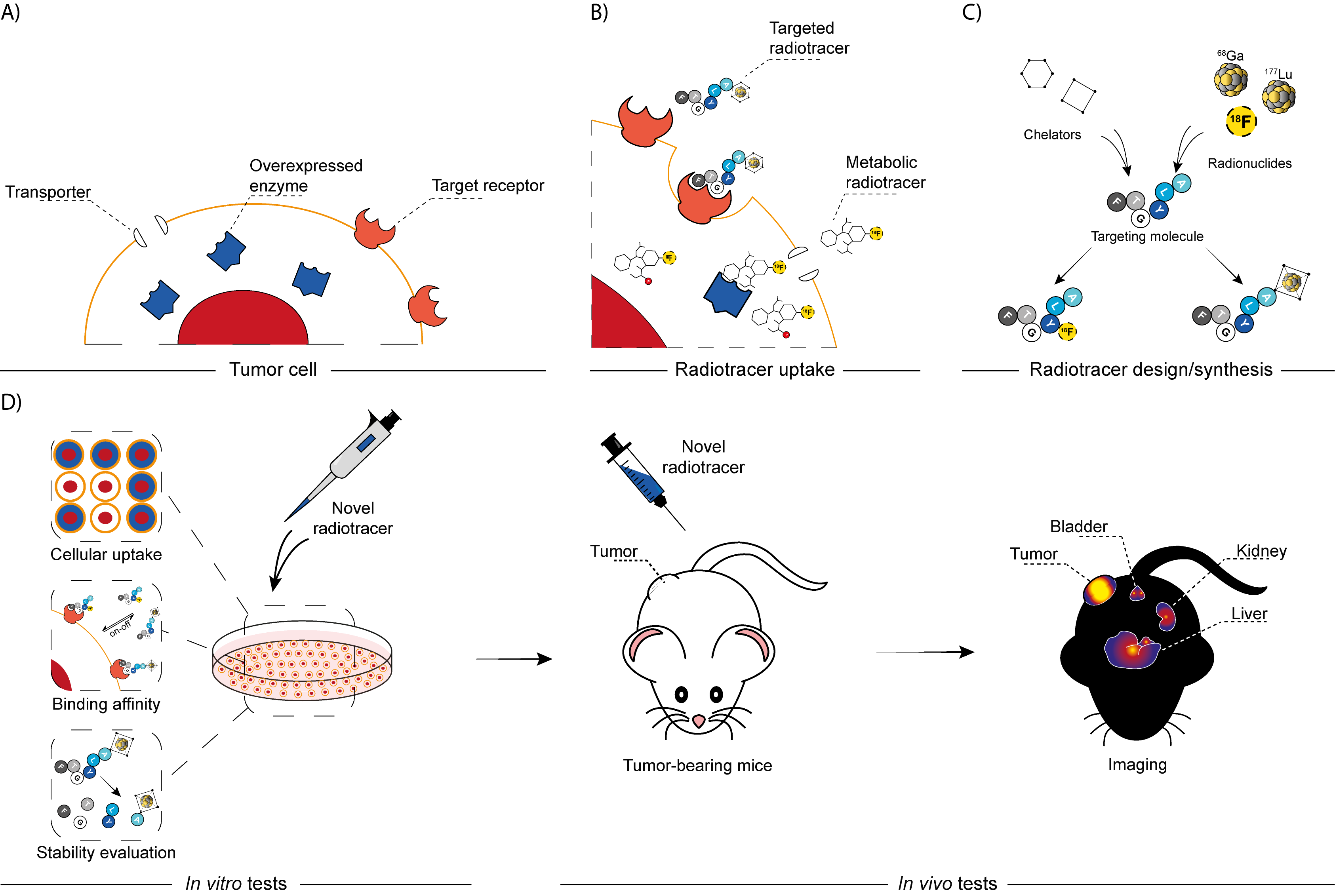 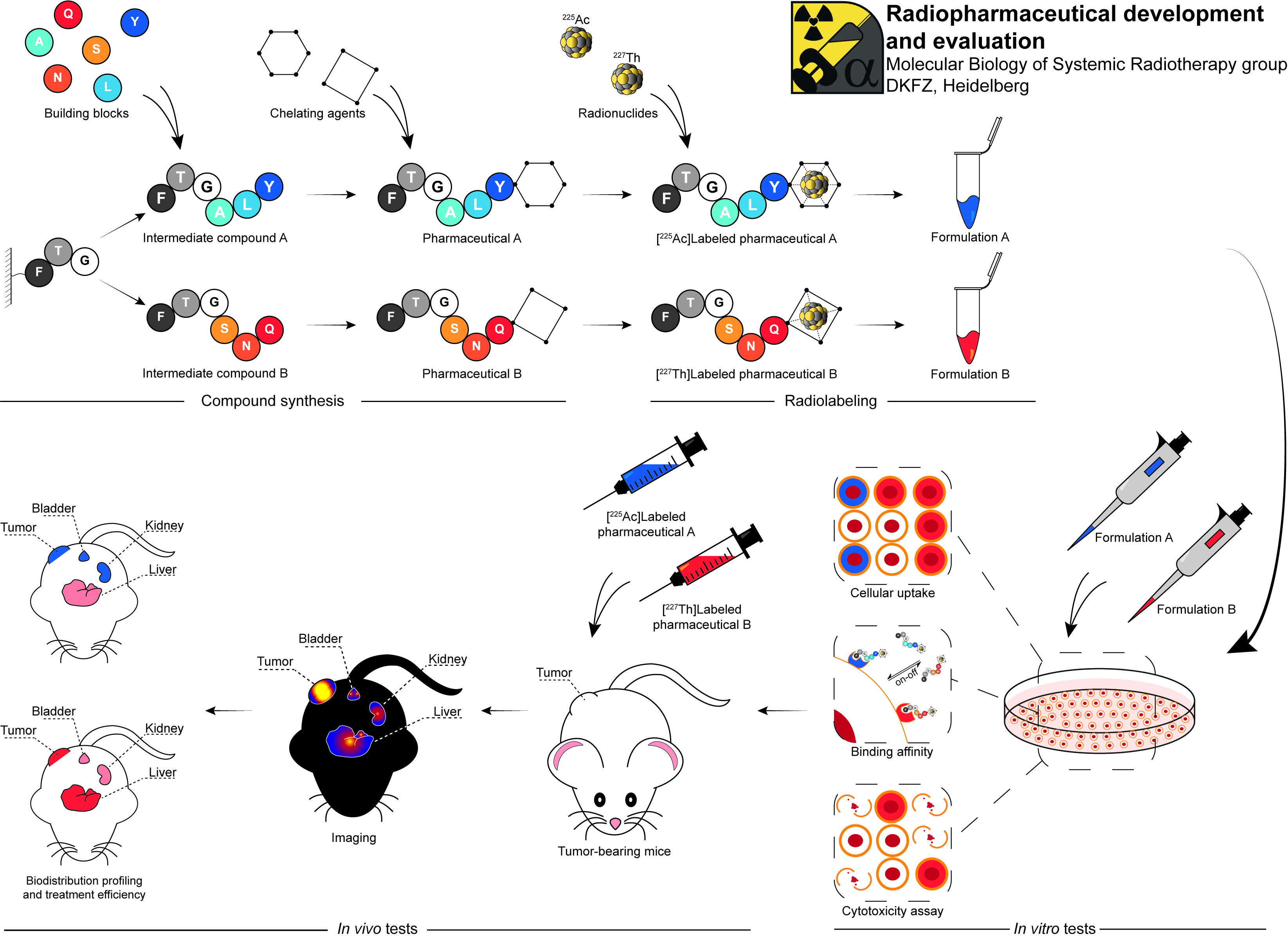 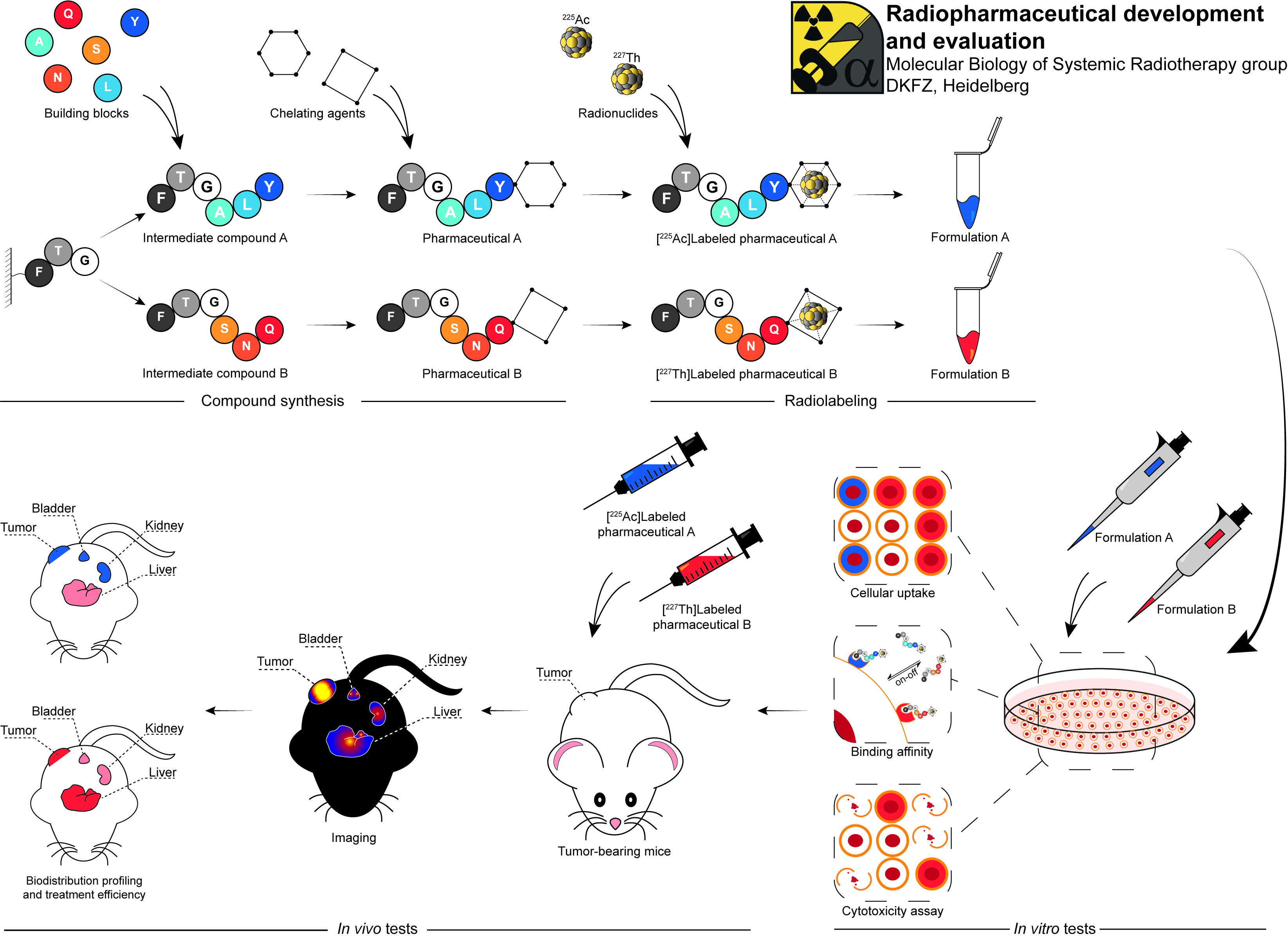 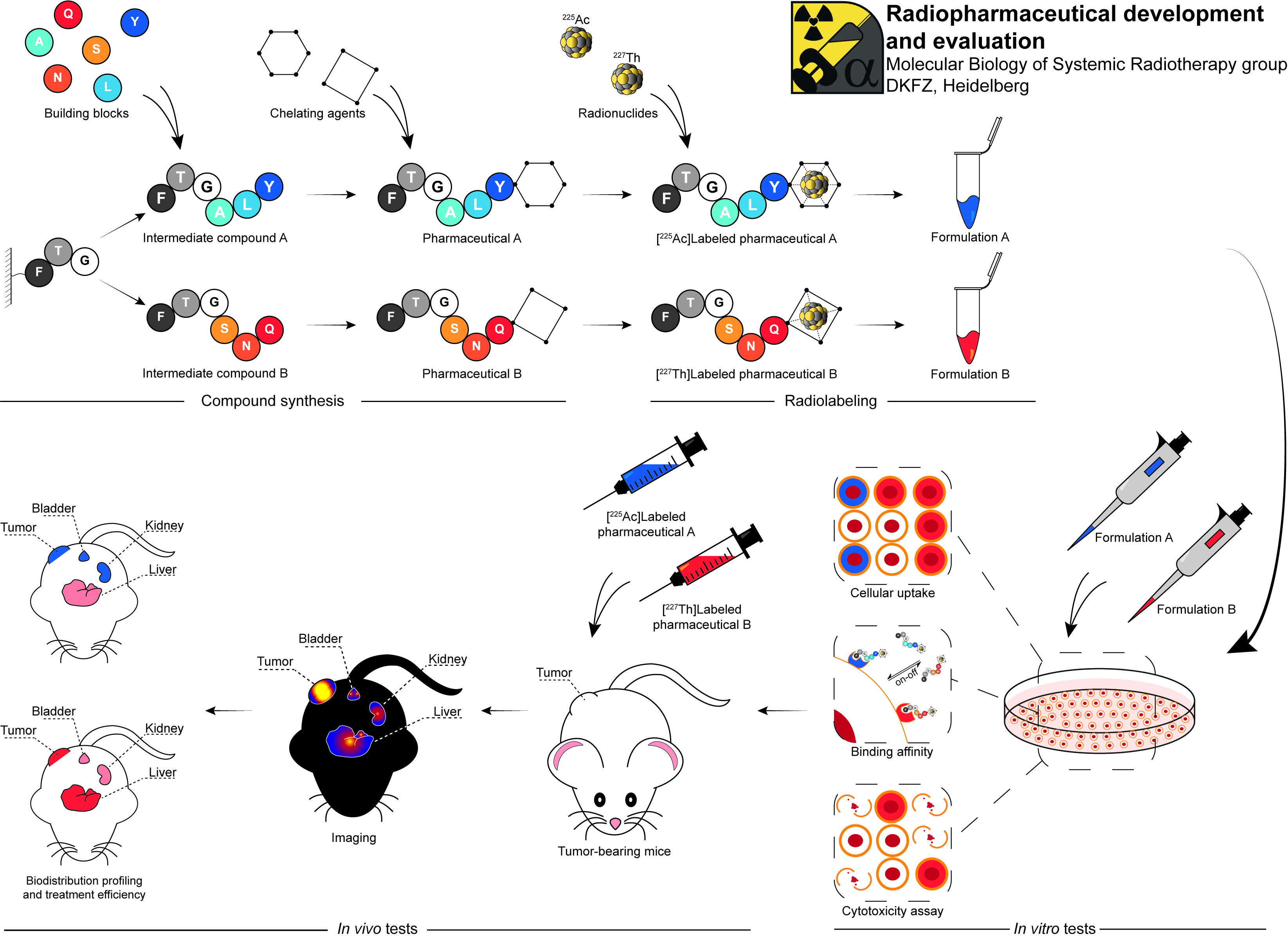 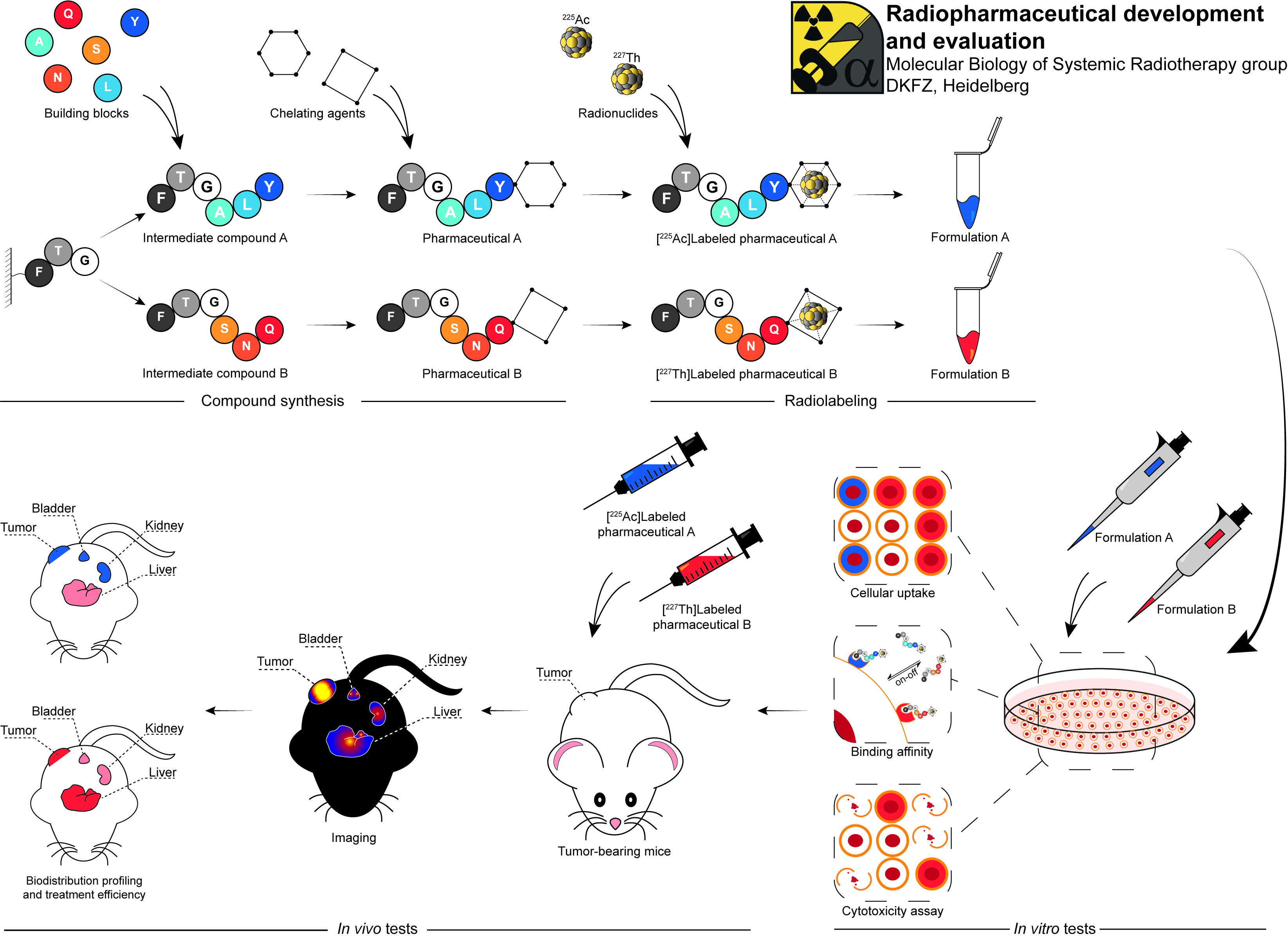 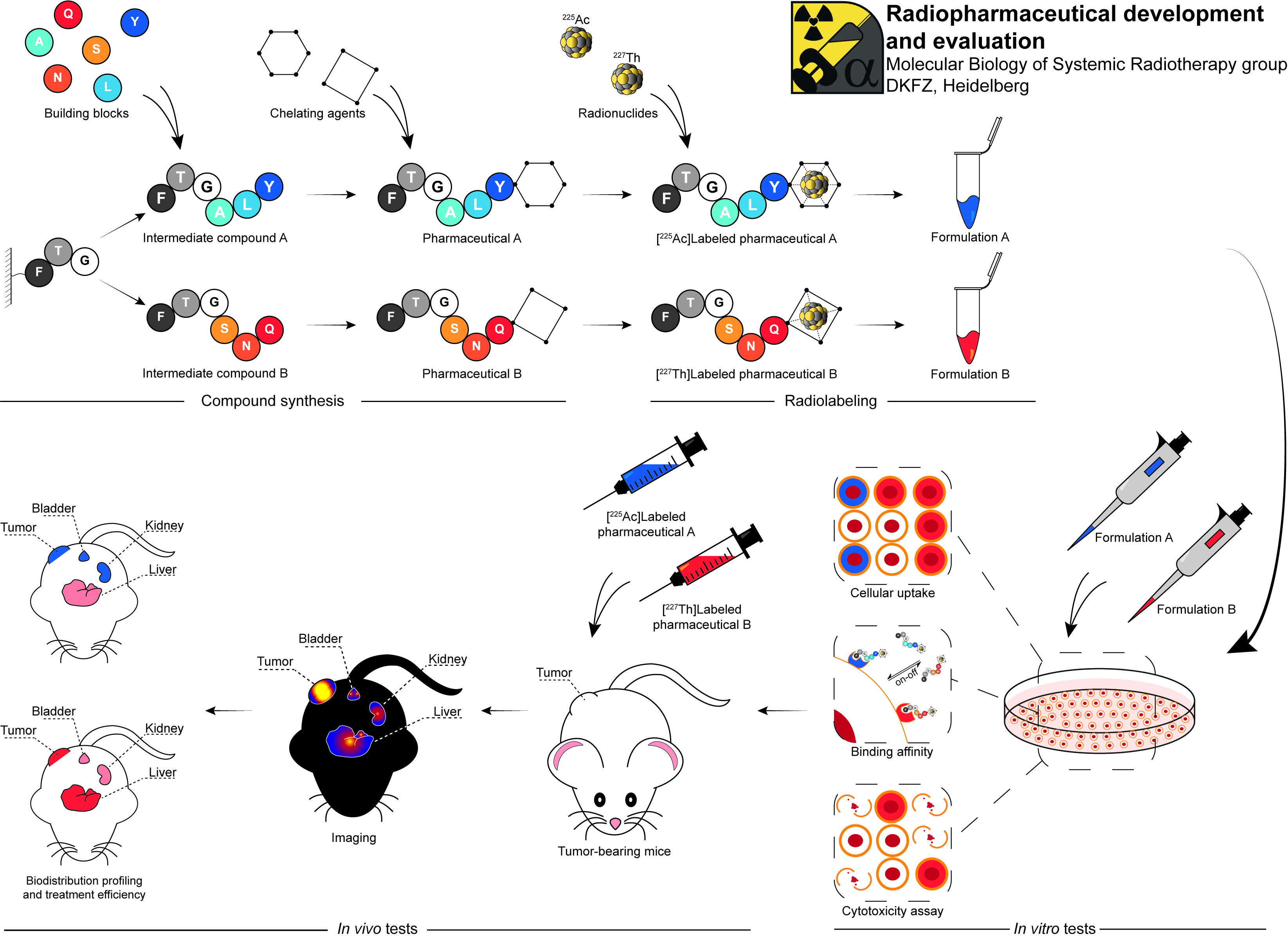 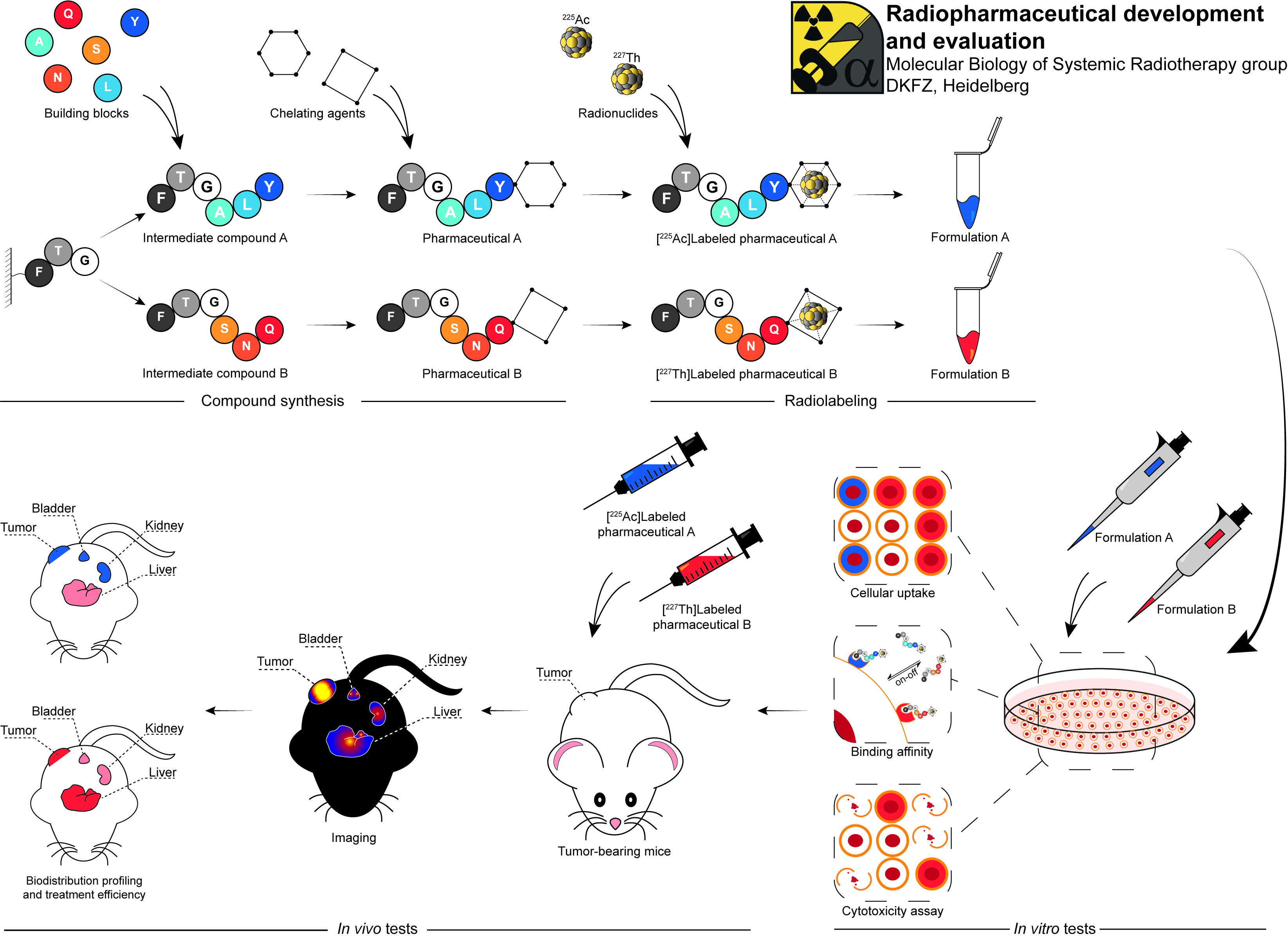 Radiolytic (in)stability
PET/SPECT Imaging
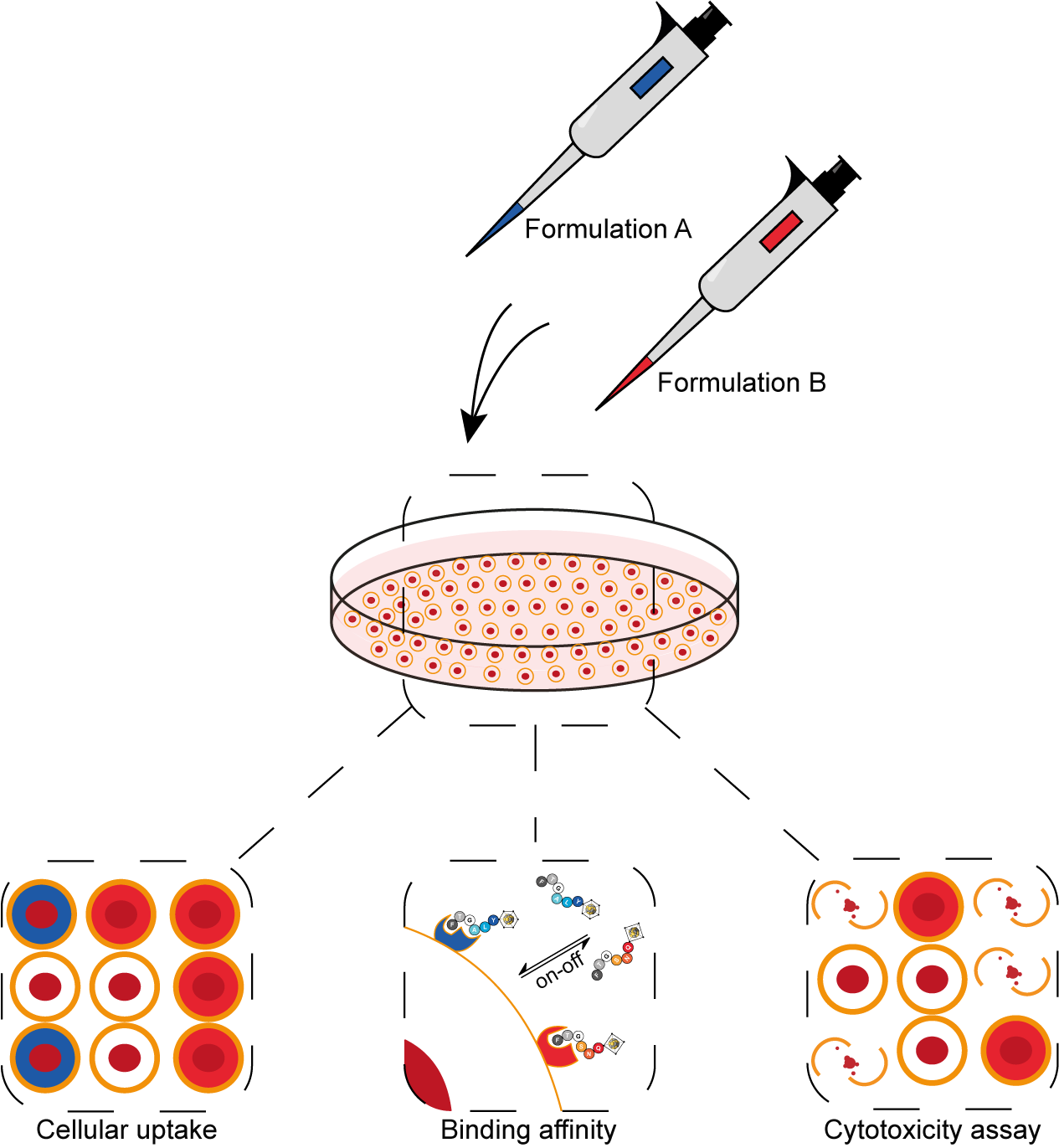 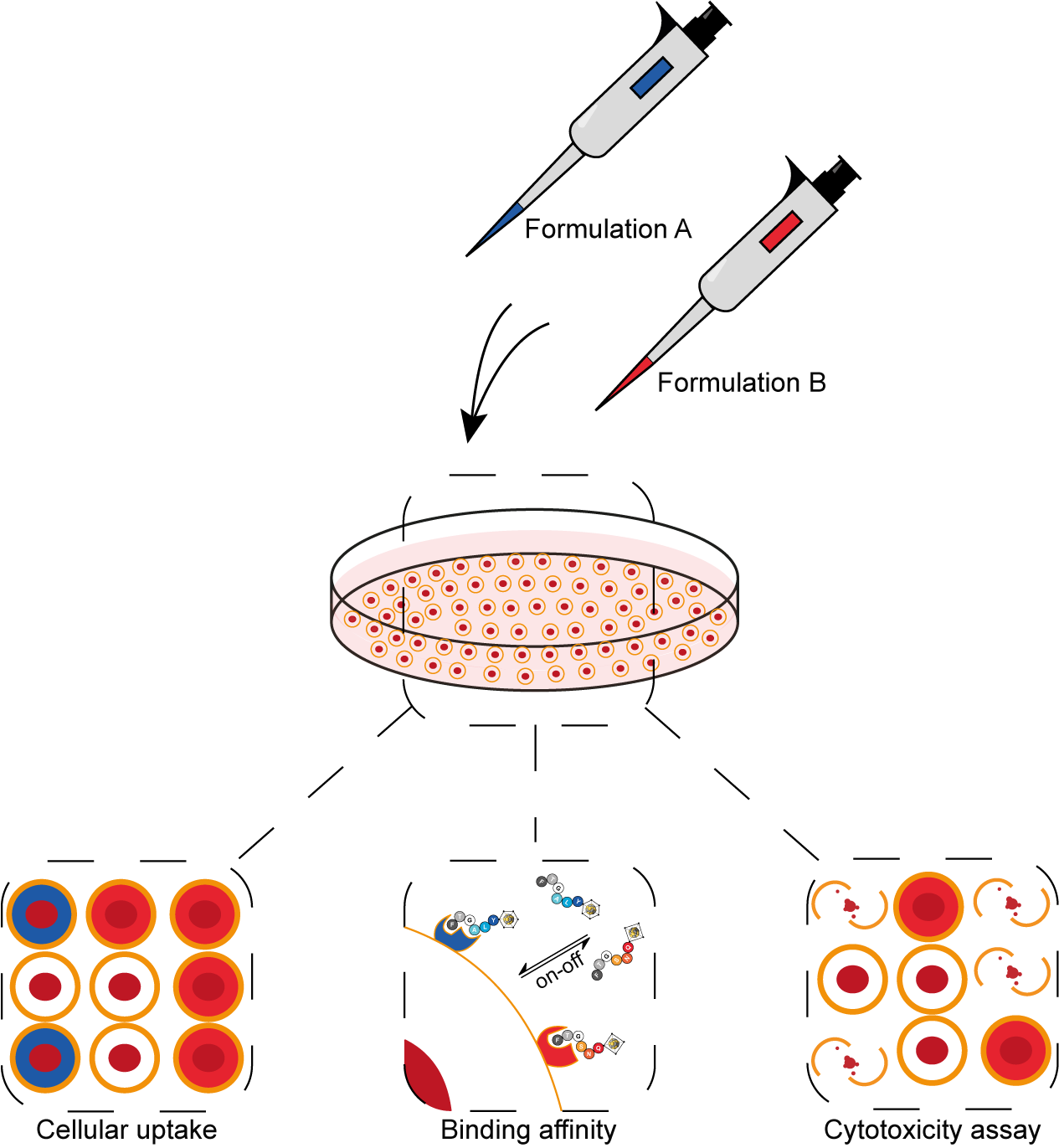 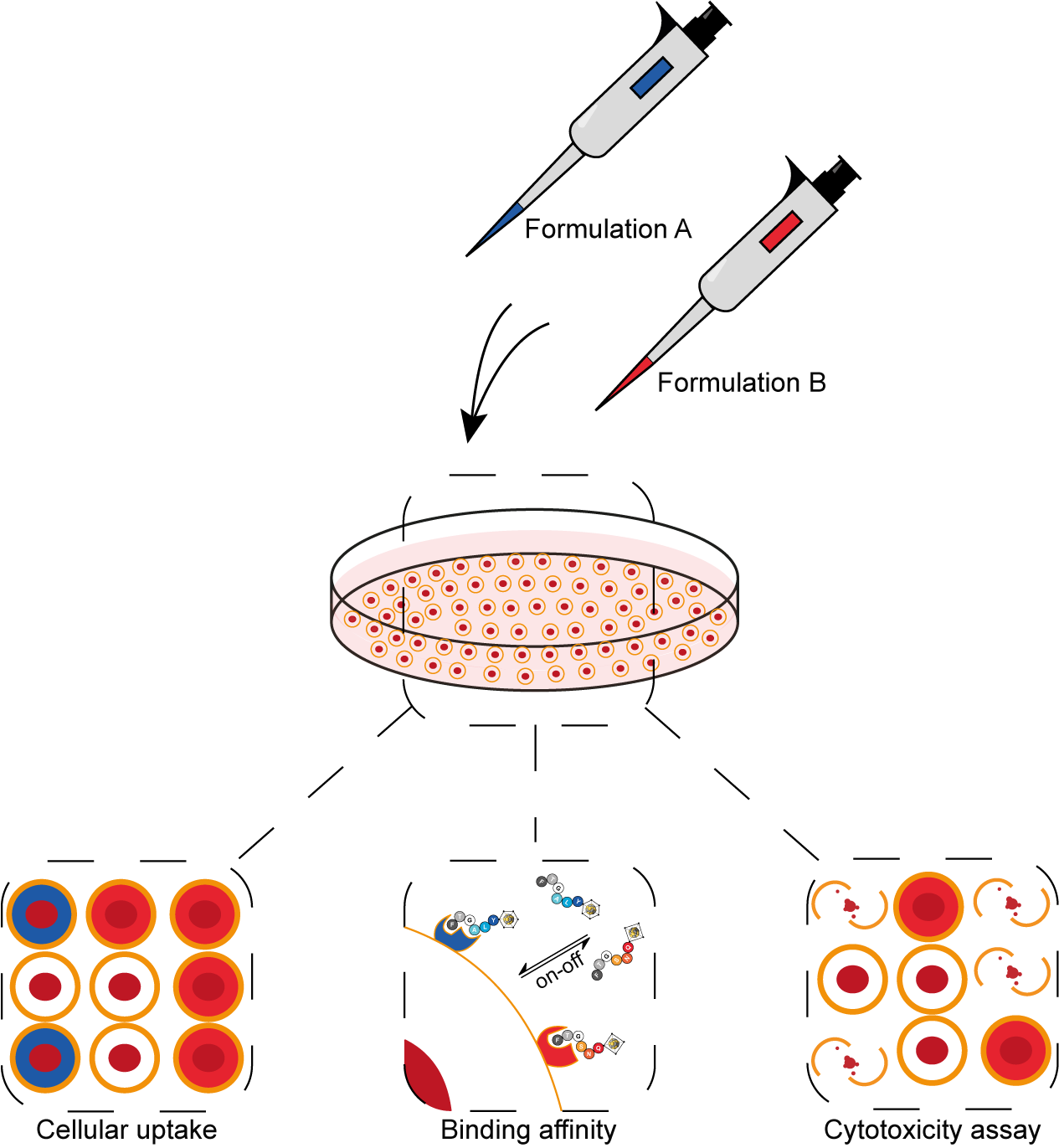 Biodistribution
Therapy studies
Biodistribution
Therapy studies
Binding affinity
Cell uptake & internalization
Cytotoxicity
[Speaker Notes: You can mention that we know how to do in vitro, in vivo and ex vivo.]
Seco/Benešová-Schäfer
From Bench to Patient and Back
Two treatment cycles with [225Ac]Ac-PSMA-617
Radionuclide production and separation
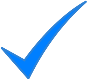 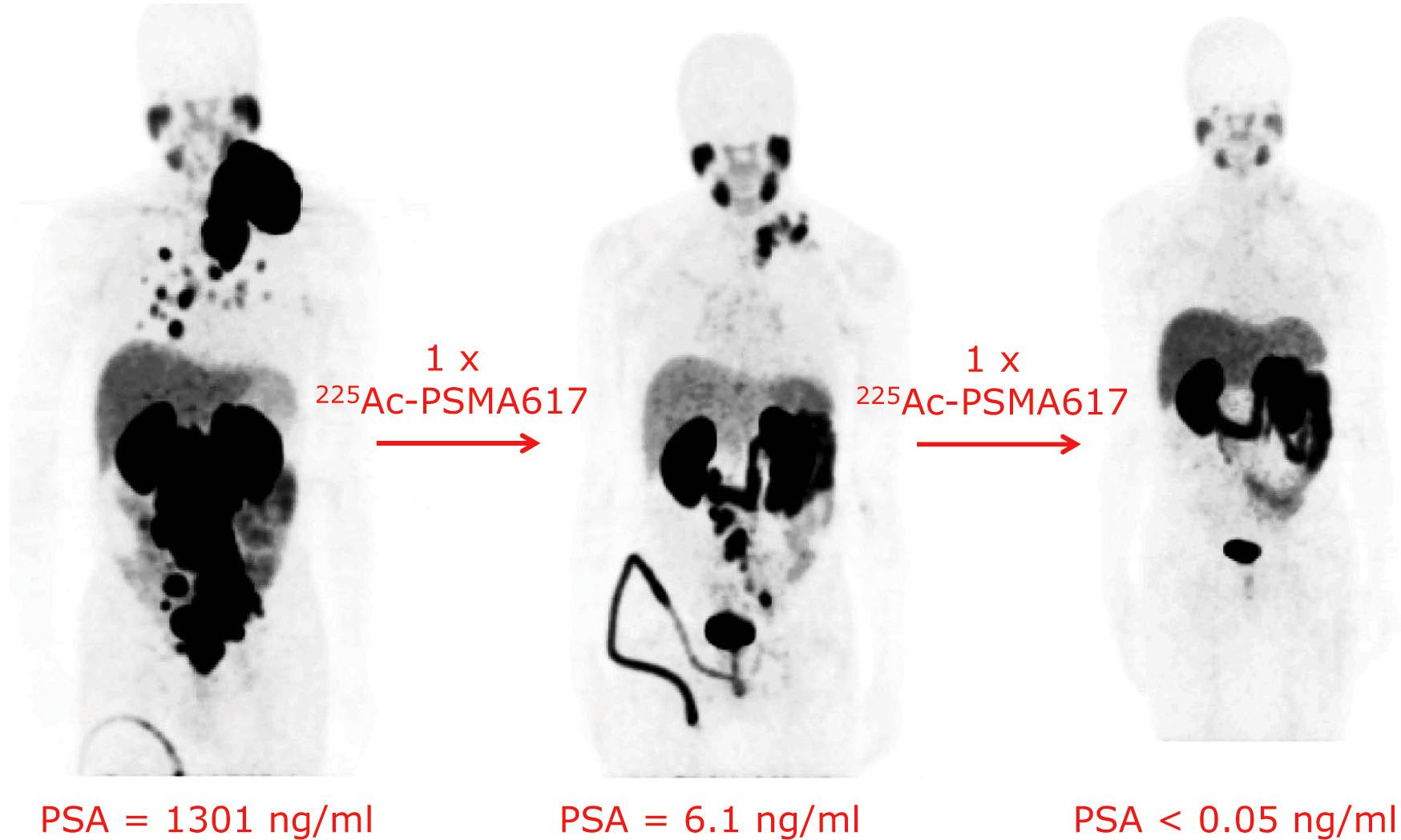 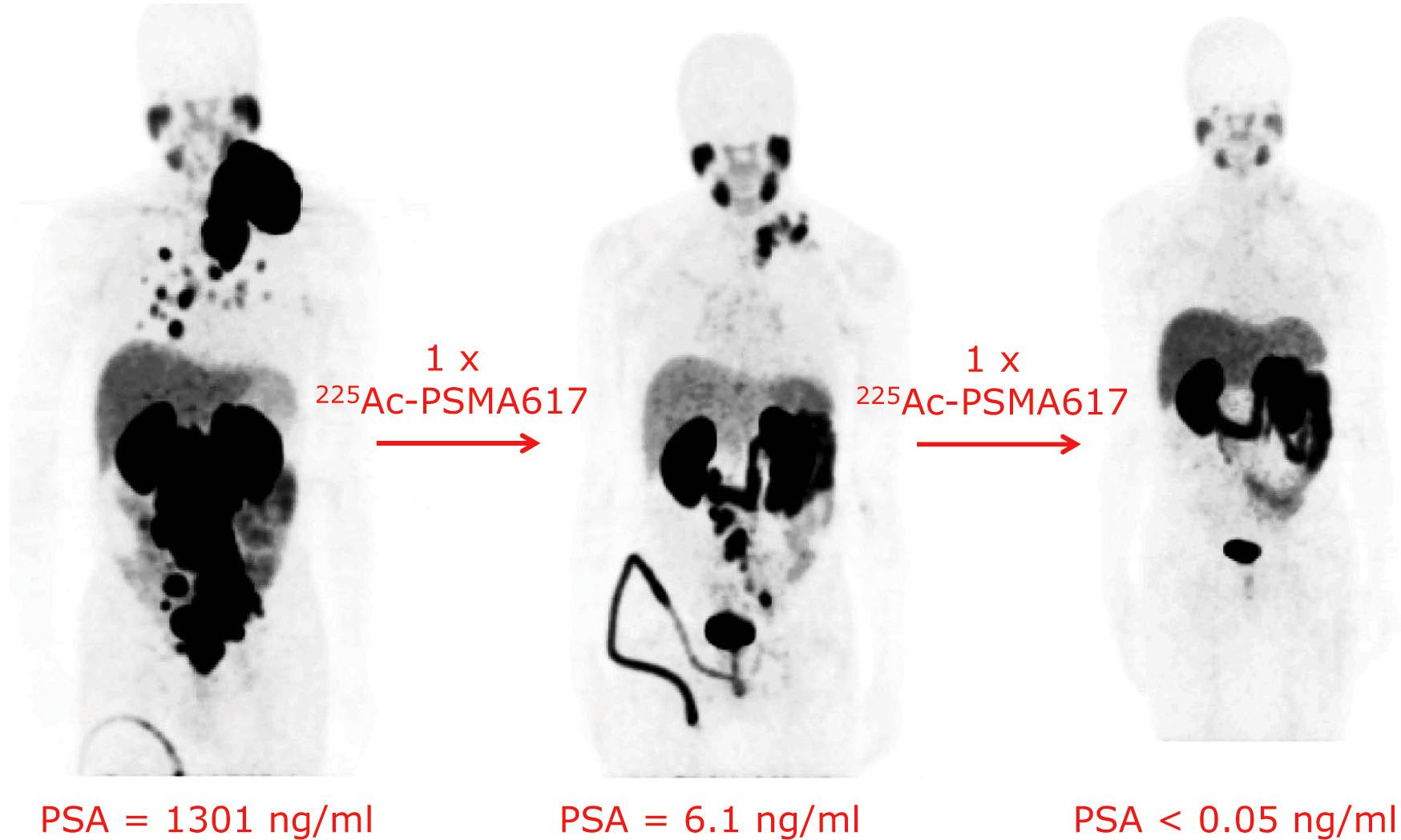 Development of chelating systems
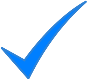 Definition of cancer-specific targets
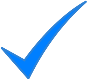 Identification of target-specific ligands
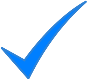 Synthesis of compounds' library
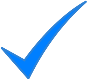 14 MBq
Radiolabeling and radio-QC
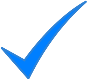 In vitro experiments (cell lines)
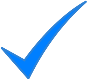 In vivo experiments (animals)
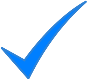 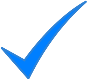 Lead structures' optimization
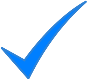 Clinical transfer (first-in-human)
PSA: 1301 ng/mL
PSA: <0.5 ng/mL
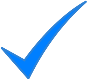 Approval & authorization (routine use)
Patient's scans derived from Morgenstern et al, Curr Radiopharm 2018, 11(3): 200–208.
[Speaker Notes: We are (were) able to do the full developmental pathway.]
Seco/Benešová-Schäfer
illuccix® & LOCAMETZ®
Diagnostic [68Ga]Ga-PSMA-11
[68Ga]Ga-PSMA-11
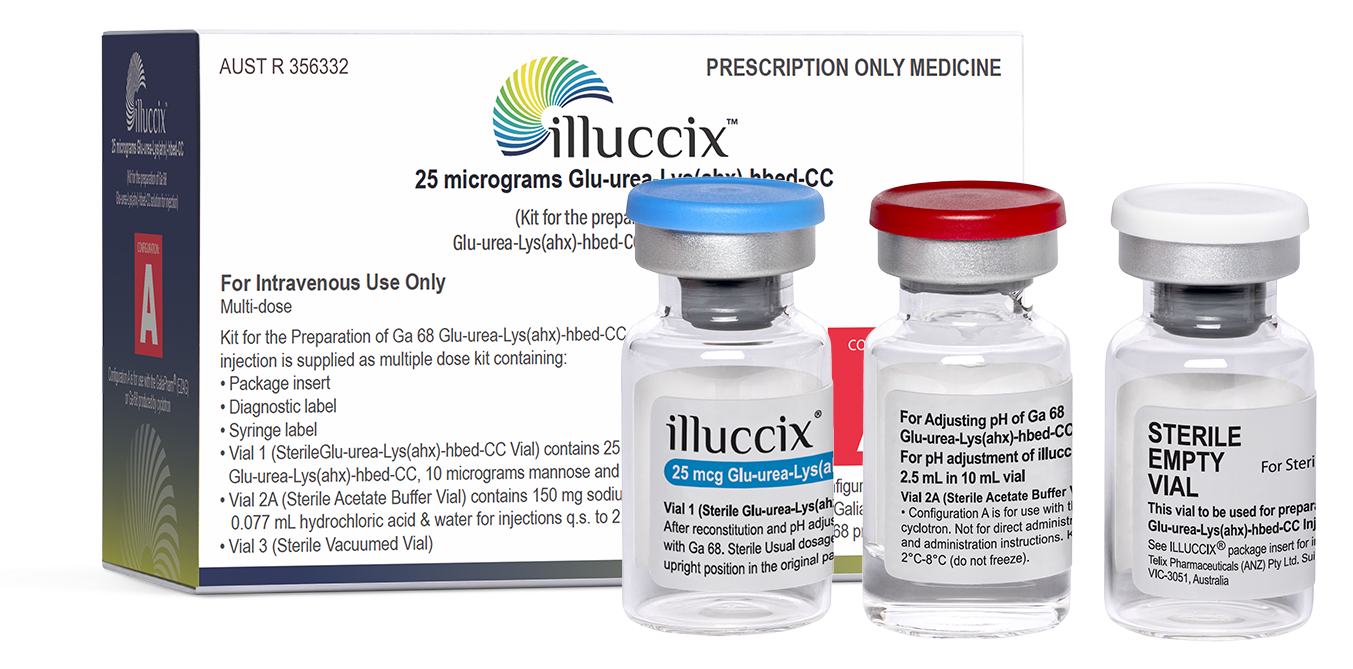 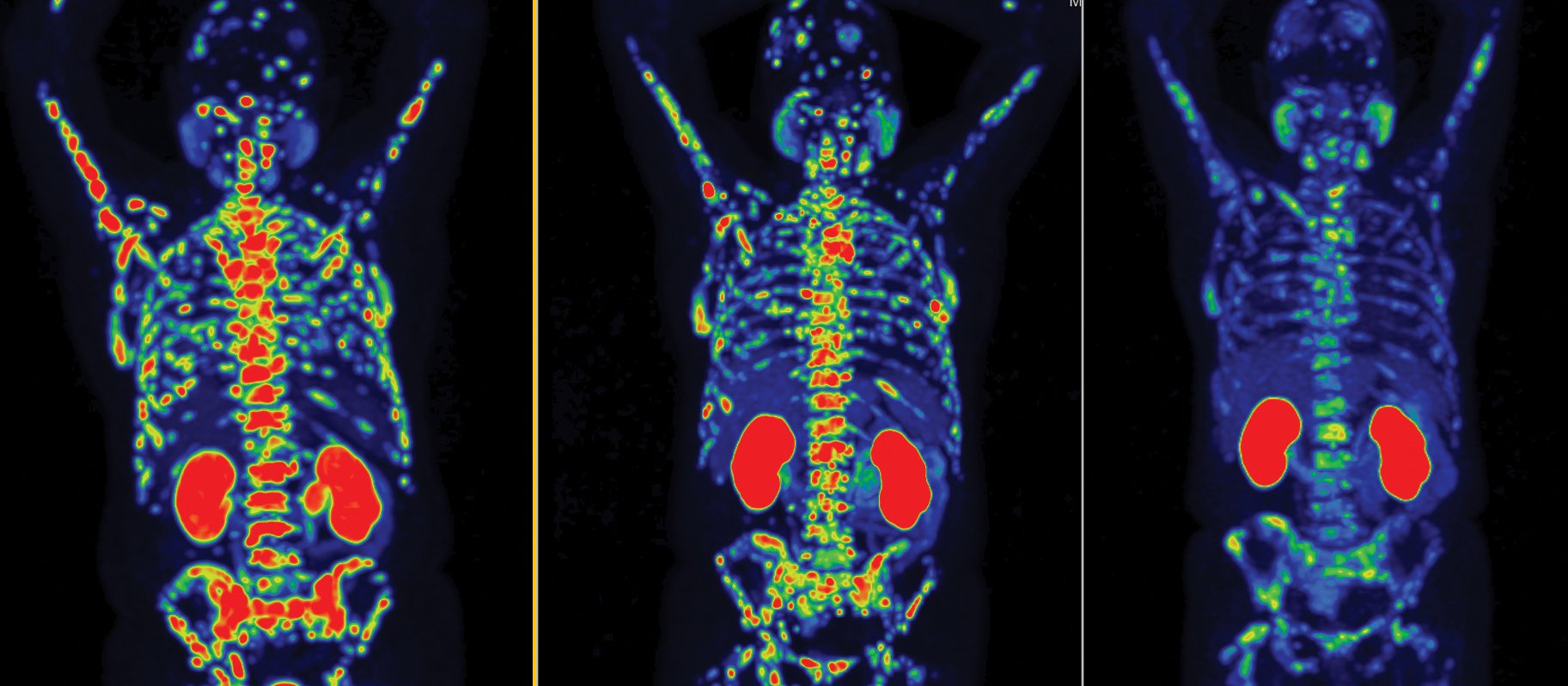 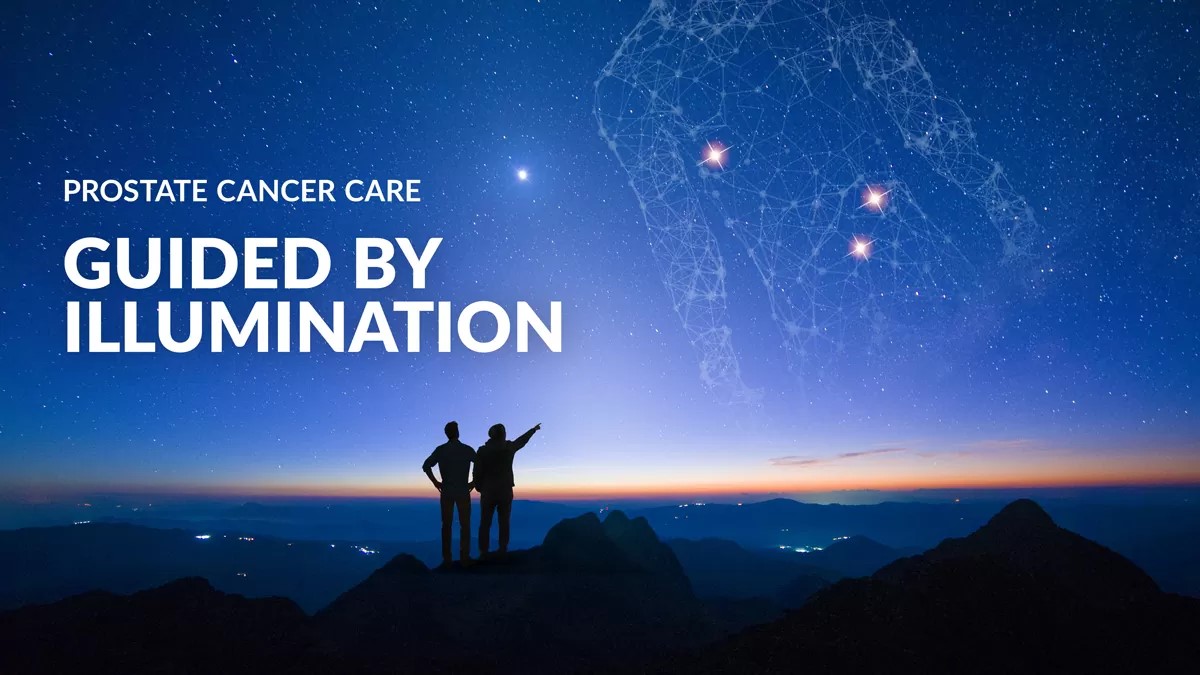 No Advertisement
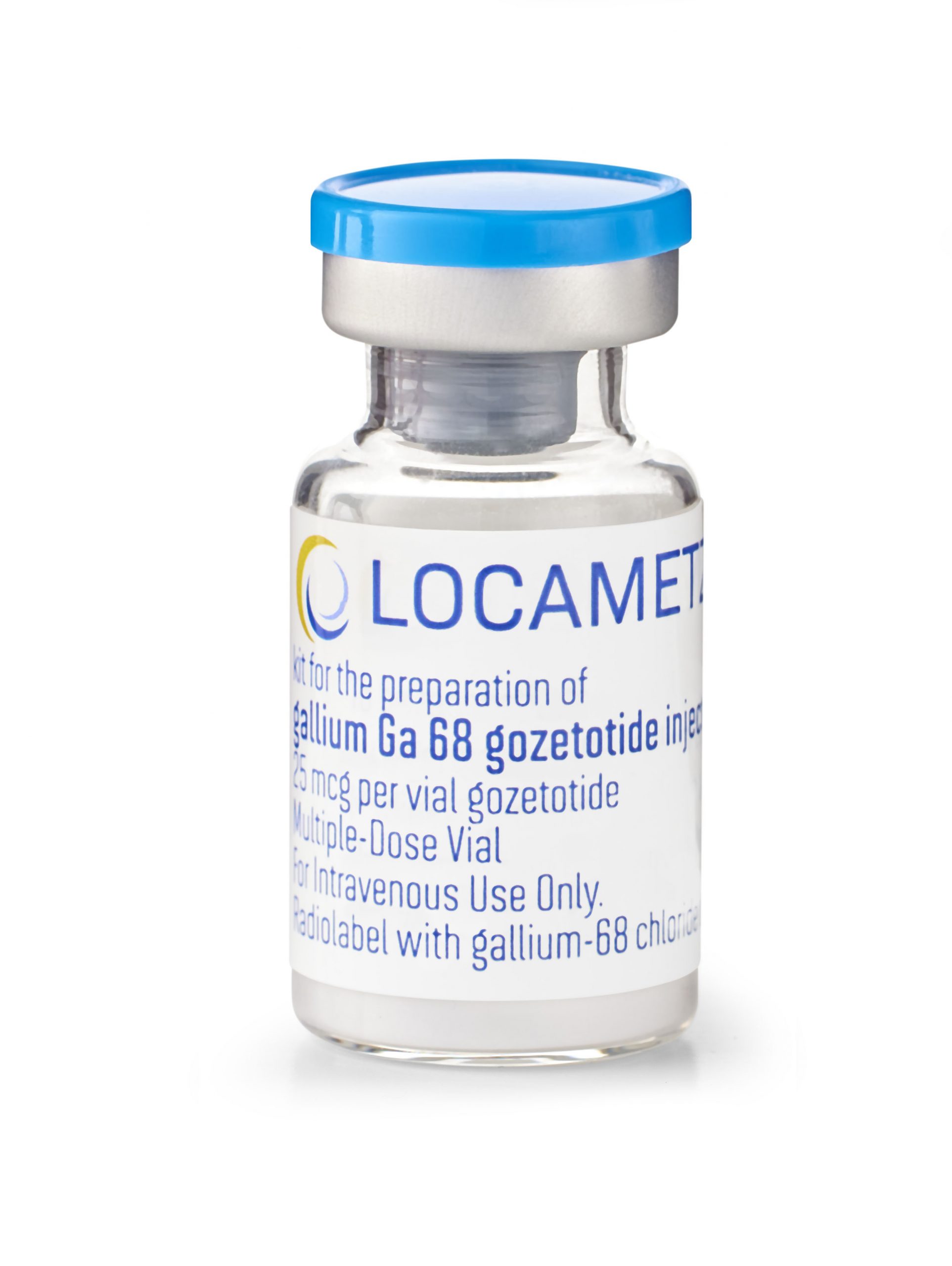 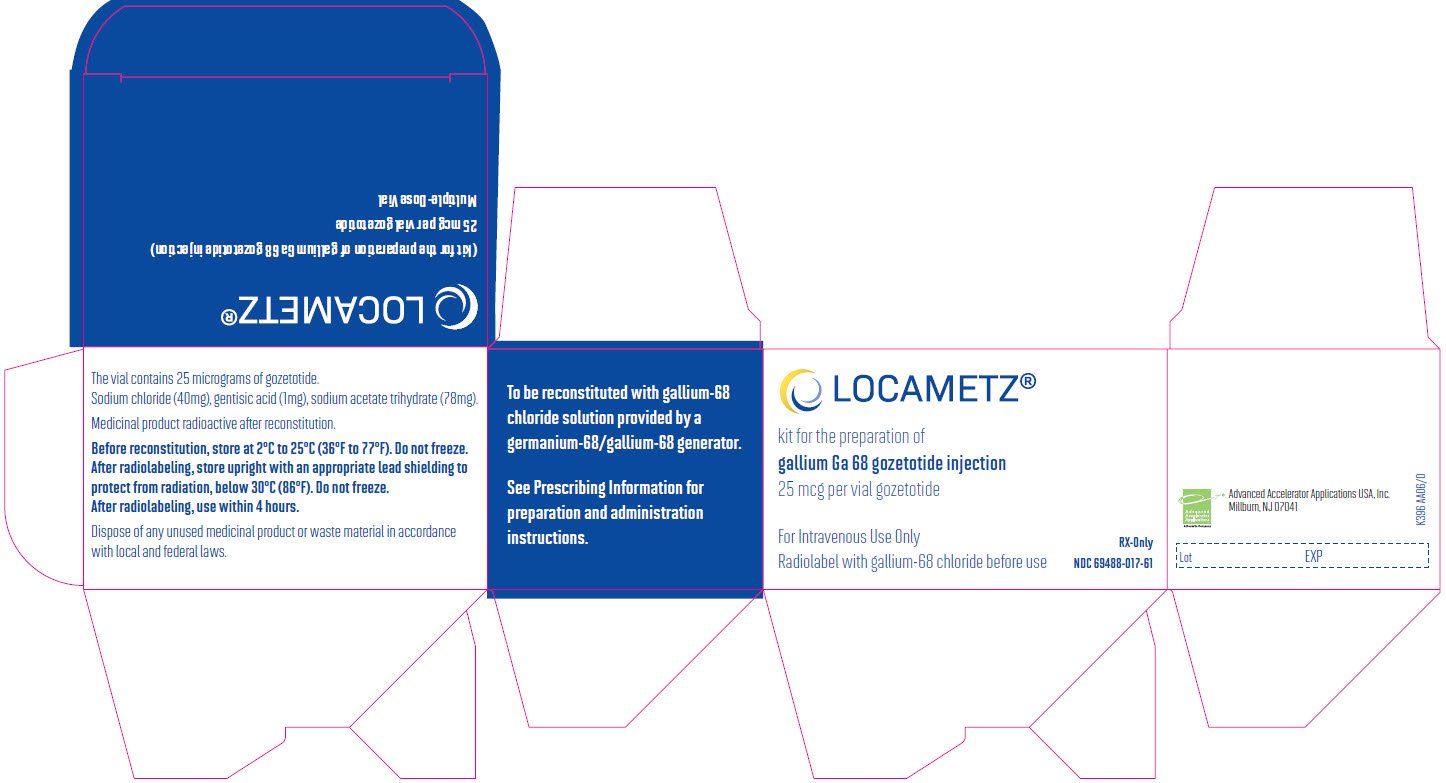 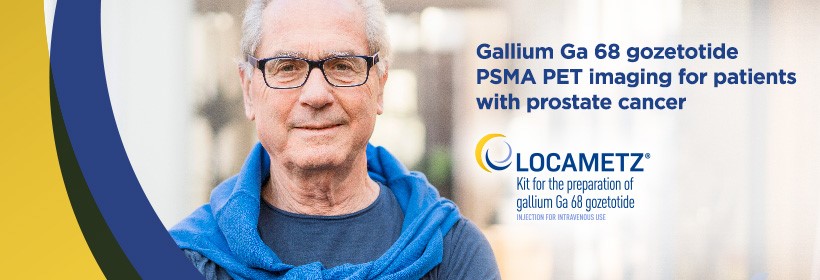 No Advertisement
Developed in 2010, first-in-human in 2011, non-patented, published in 2012, produced by ABX from 2013
Marketing authorization by Telix Pharmaceuticals (illuccix®), in USA, South America & Australia, 2021 

Marketing authorization by Novartis (LOCAMETZ®) in USA, Canada & Europe, 2022
Eder et al, Bioconjugate Chem 2012; 23(4): 688–697; Patient's scan acquired from Afshar-Oromieh et al, EJNMMI 2012, 39(6): 1085–1086.
[Speaker Notes: Proved by approved ligands.]
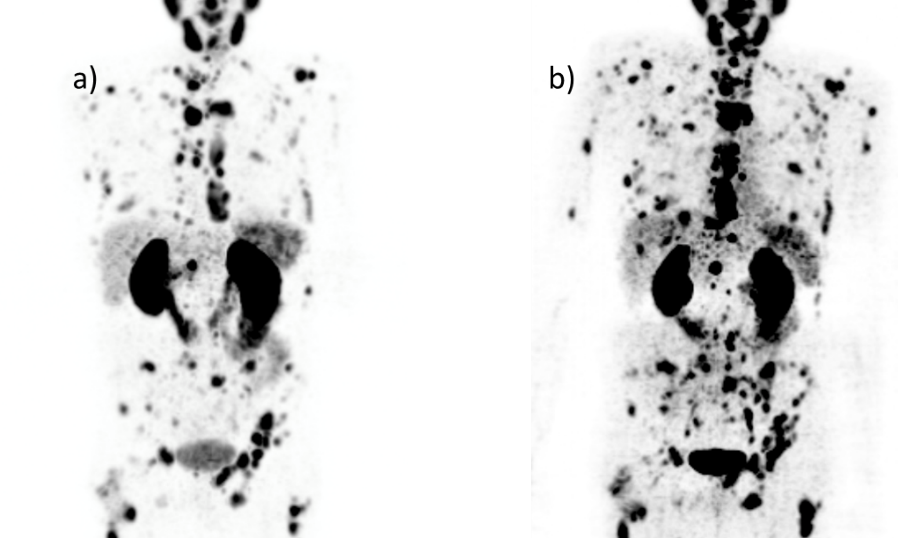 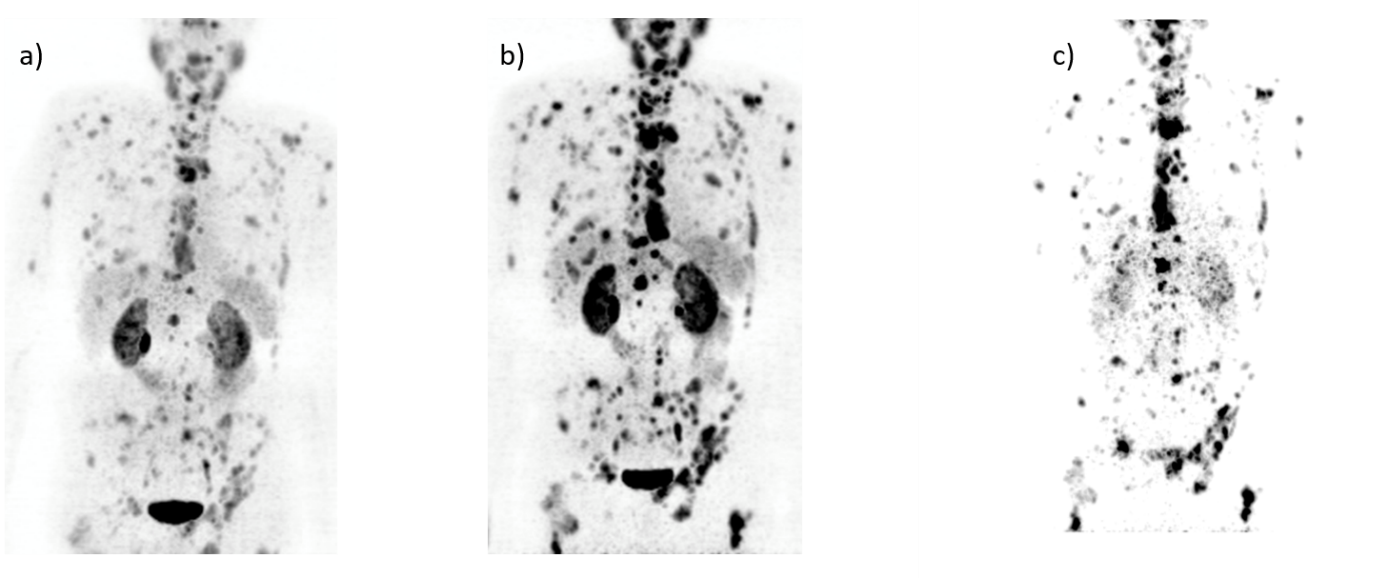 Seco/Benešová-Schäfer
PLUVICTO®
Theranostic ([177Lu]Lu-)PSMA-617
Developed at the DKFZ in 2013
First-in-human at the UKHD in 2013
Patented in 2013
Published in 2015

FDA & EMA approval in 2022
Marketing authorization by Novartis (PLUVICTO®) in 2023
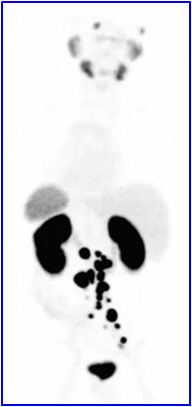 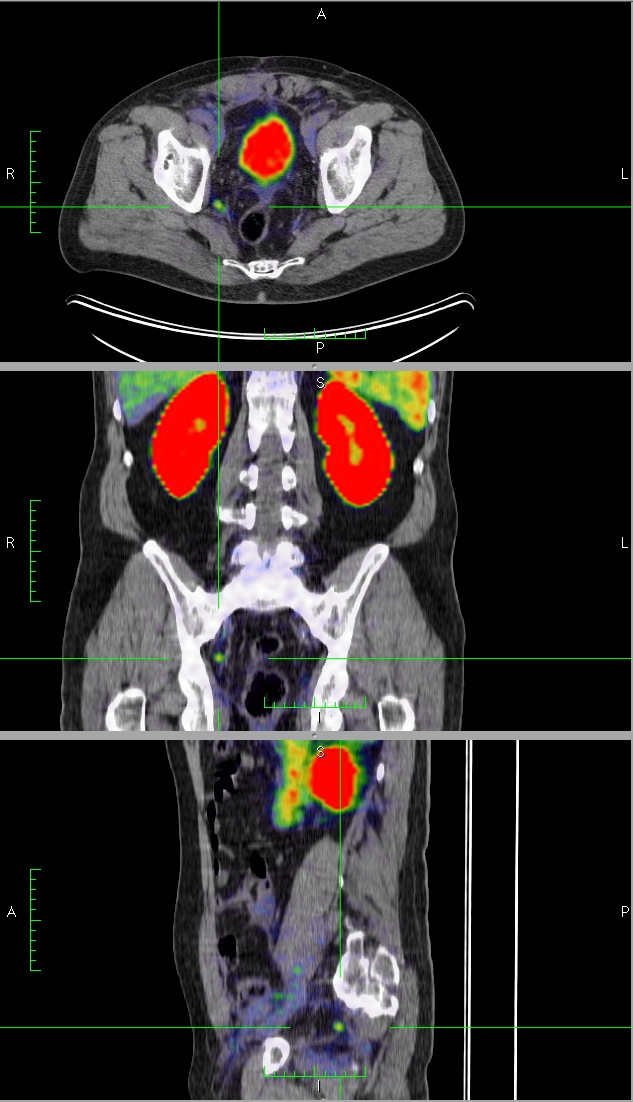 Diagnostic
[68Ga]Ga-PSMA-617
1 h post-injection
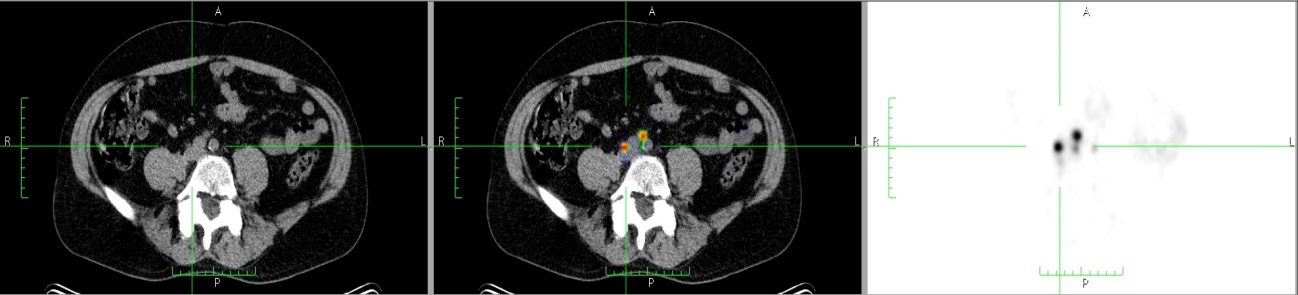 Diagnostic
[44Sc]Sc-PSMA-617
1 h post-injection
19 h post-injection
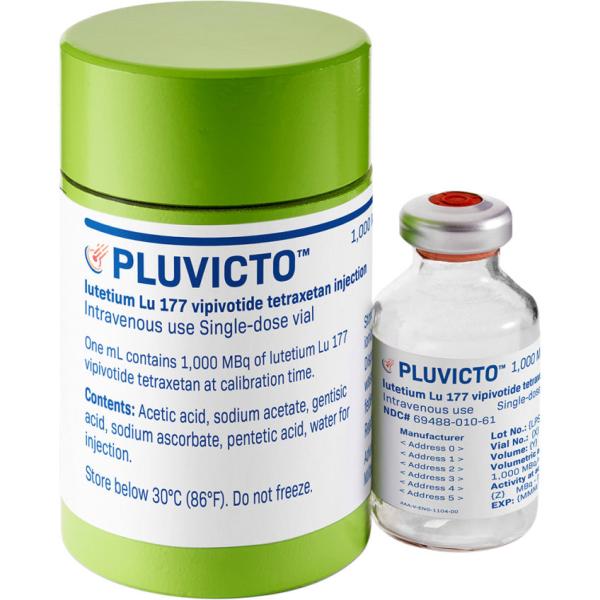 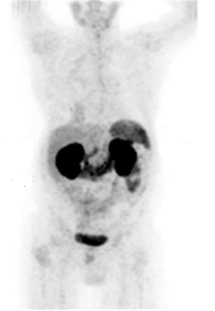 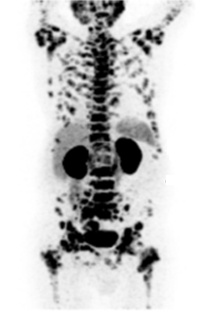 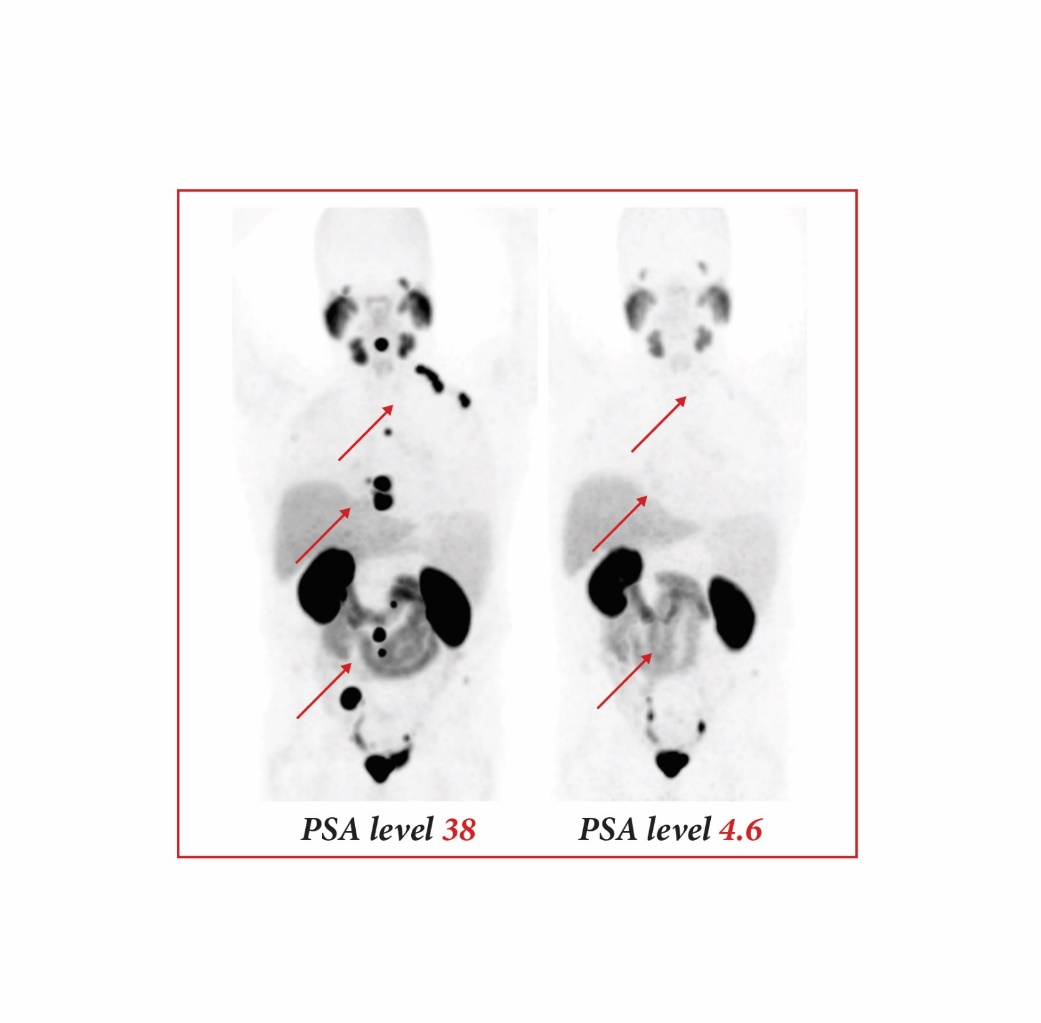 Therapeutic
[177Lu]Lu-PSMA-617
Image of the Year 2015
Single dose
No Advertisement
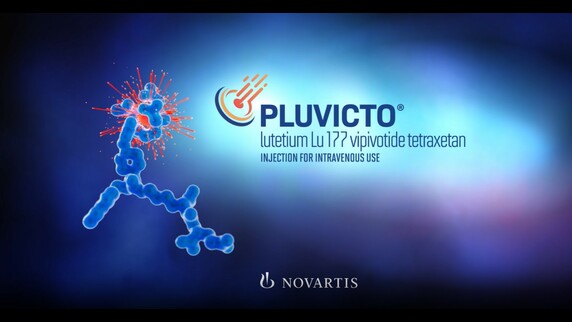 Therapeutic
[225Ac]Ac-PSMA-617
Three cycles
Afshar-Oromieh, Hetzheim, Kratochwil, Benešová et al, JNM 2015, 56(11): 1697–1705;
Kratochwil, Giesel, Eder, Afshar-Oromieh, Benešová et al, EJNMMI 2015, 42(6): 987–988; Kratochwil et al, JNM 2016, 57(12): 1941–1944;
Eppard, de la Fuente, Benešová et al, Theranostics 2017, 7(18): 4359–4369.
[Speaker Notes: Proved by approved ligands.]
Seco/Benešová-Schäfer
Radelumin®
Diagnostic [18F]PSMA-1007
PSMA-1007
[18F]PSMA-1007
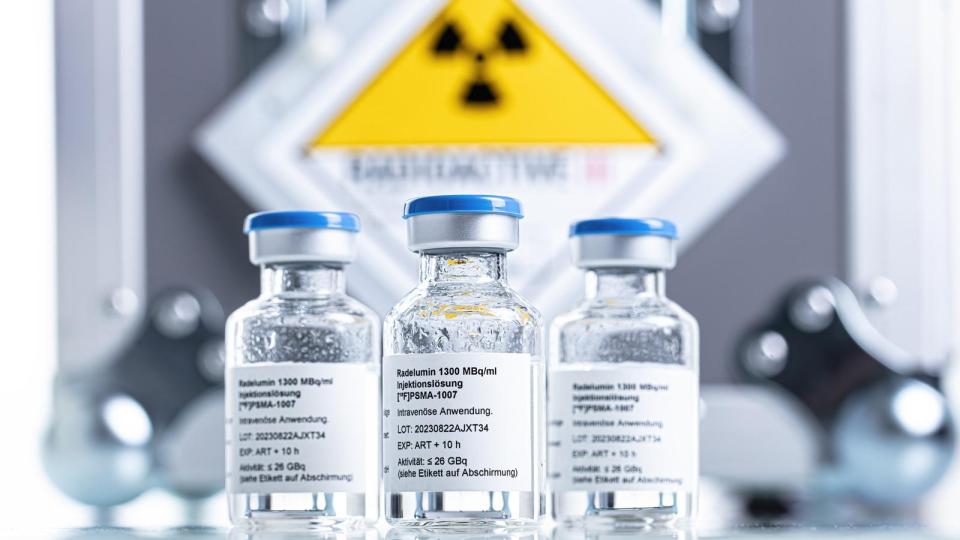 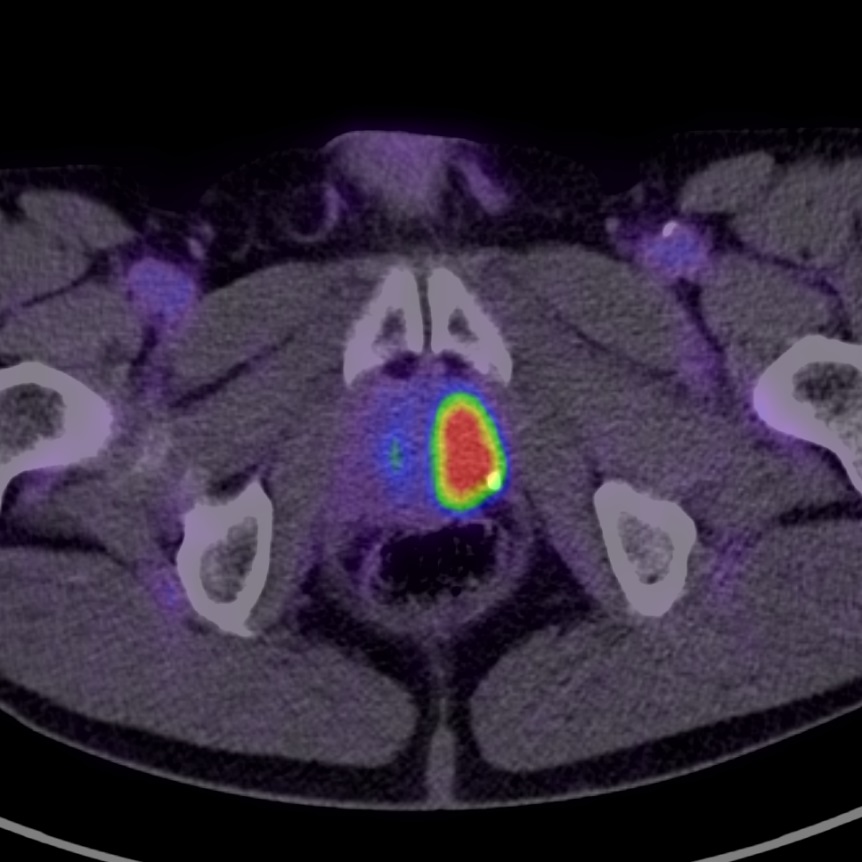 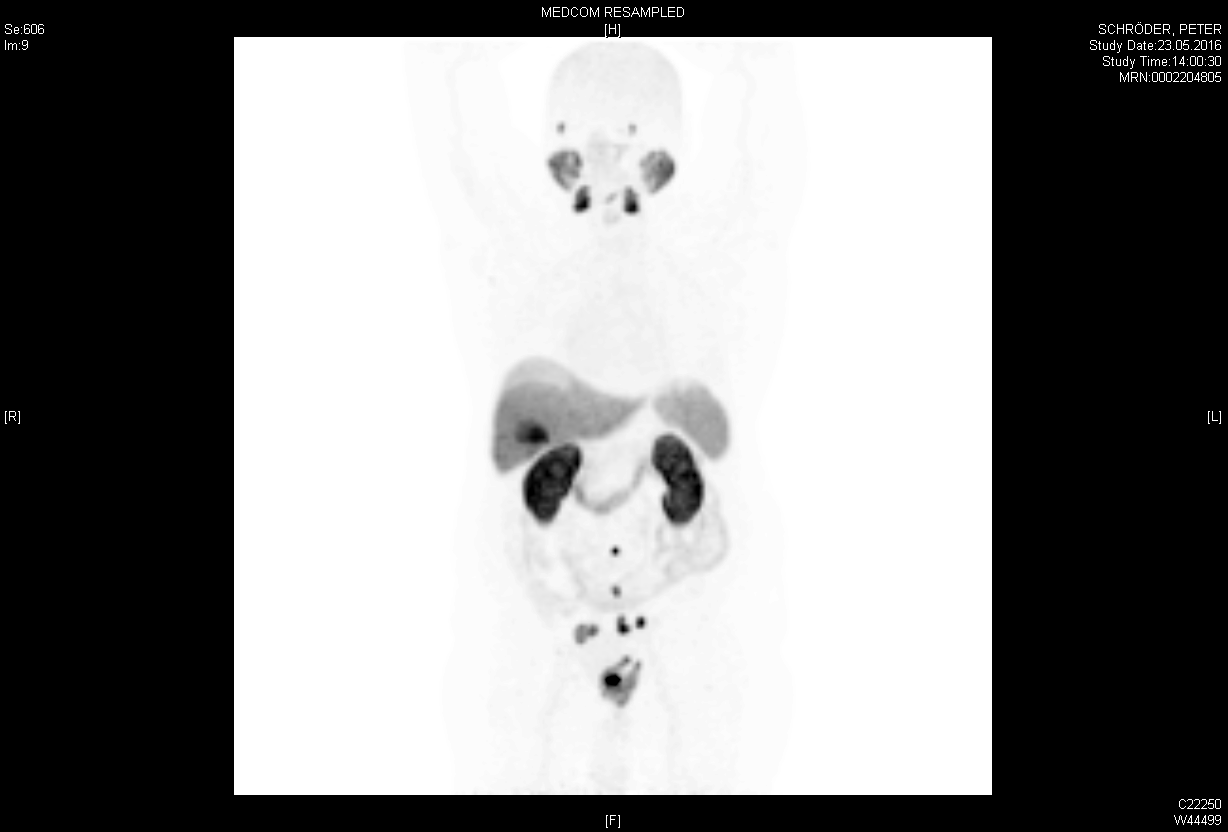 No Advertisement
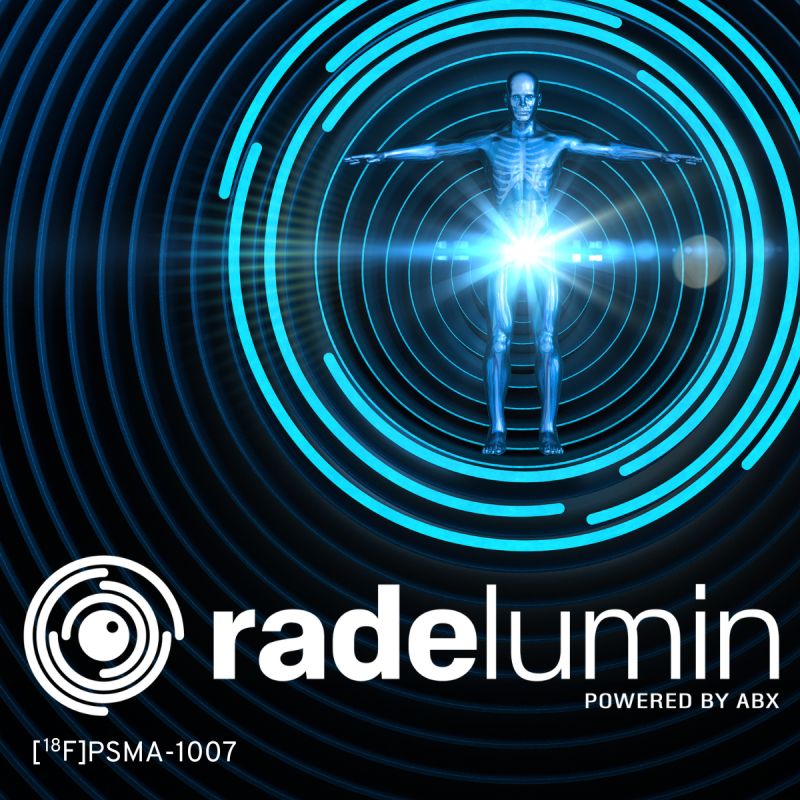 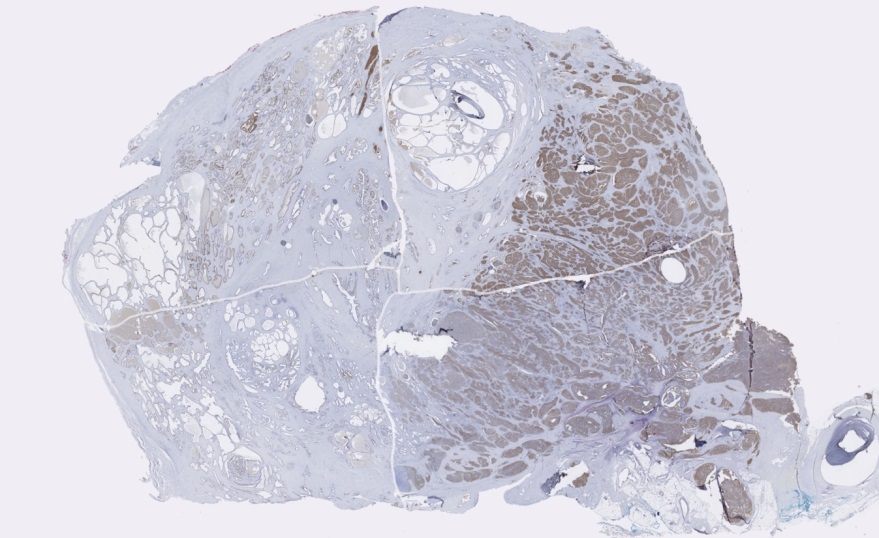 2 h post-injection
Developed in 2015, first-in-human in 2015, patented in 2015, published in 2016
Marketing authorization by ABX (Radelumin®) in AT, BE, F, D, IT, LU, ES & NL, 2022/2023
Patient's scans acquired from Giesel, Cardinale, Schäfer, Neels, Benešová et al, EJNMMI 2016, 54: 1929–1930; Cardinale, Schäfer, Benešová et al, JNM 2017; 58(3): 425–431.
[Speaker Notes: Proved by approved ligands.]
Seco/Benešová-Schäfer
Focus: Personalized Radionuclides
[177Lu]Lu-PSMA-617
[225Ac]Ac-PSMA-617
[90Y]Y-PSMA-617
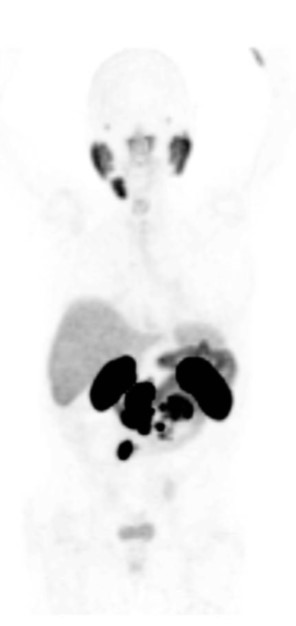 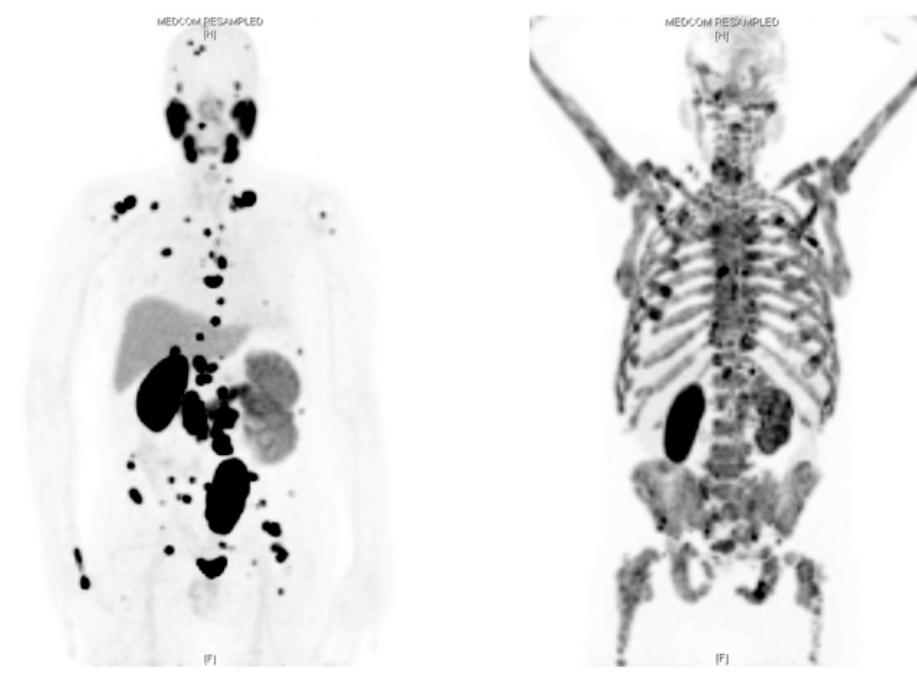 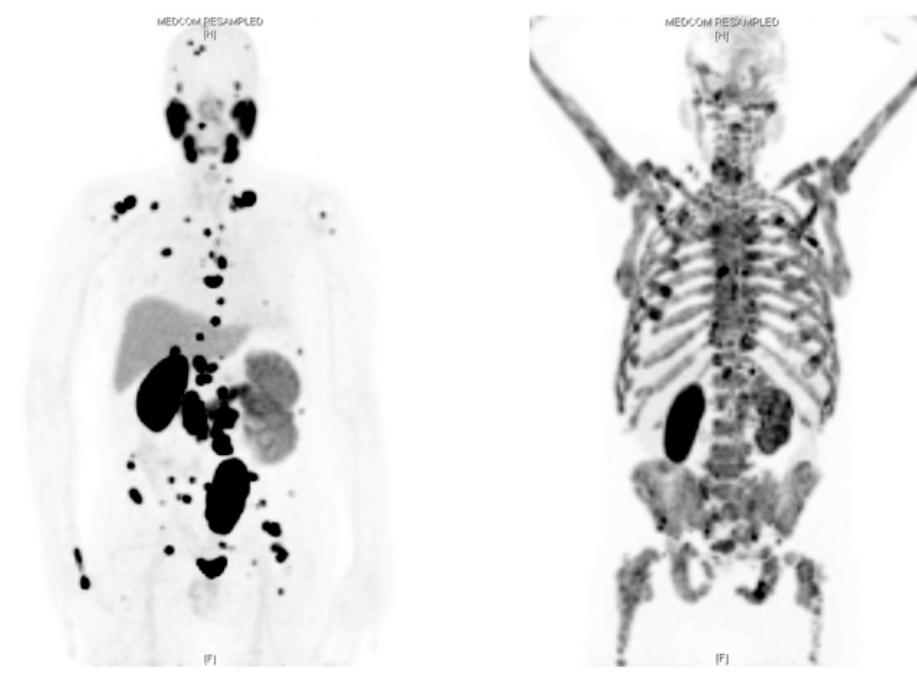 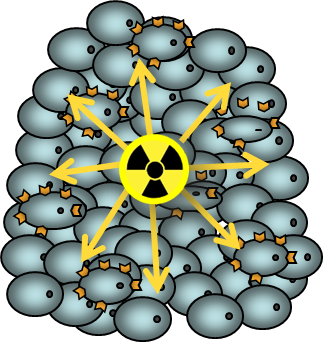 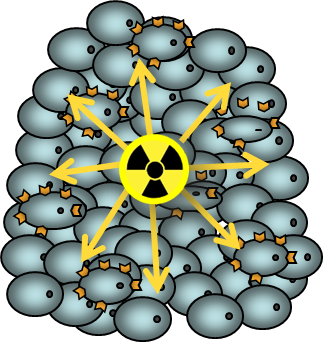 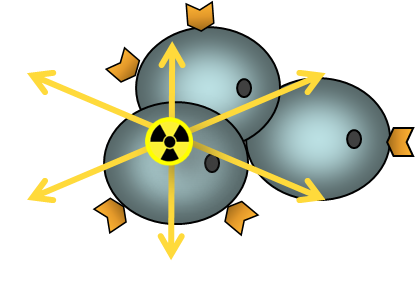 Candidate for β-therapy
Candidate for α-therapy
Candidate for β-therapy
Patient´s scans compiled based on Rathke et al, JNM 2019, 60(6): 806–811.
[Speaker Notes: We focus on matching the radionuclides for patients, disease art and stage, etc.]
Seco/Benešová-Schäfer
Focus: Treatment Resistance and Remission
[225Ac]Ac-PSMA-617
[177Lu]Lu-PSMA-617
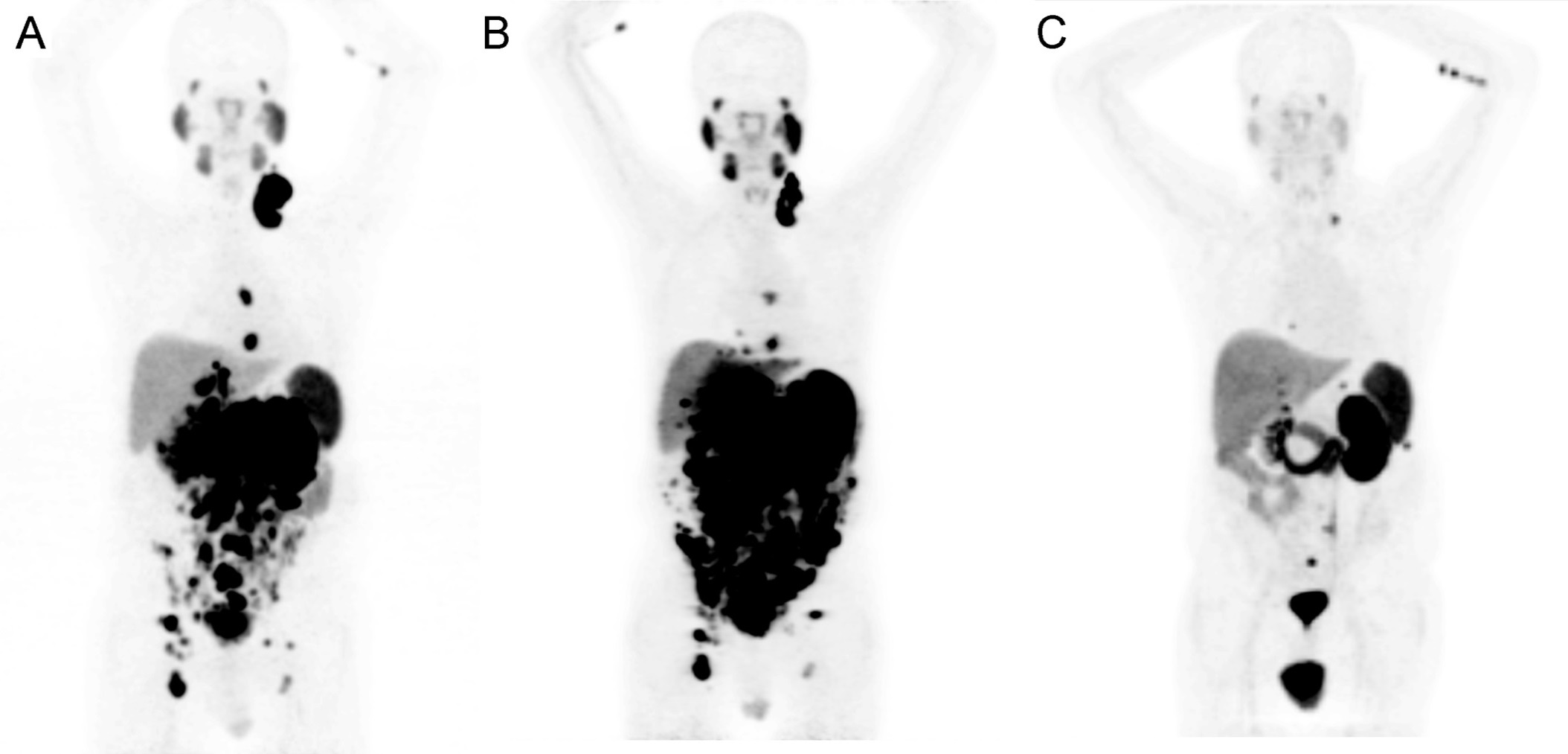 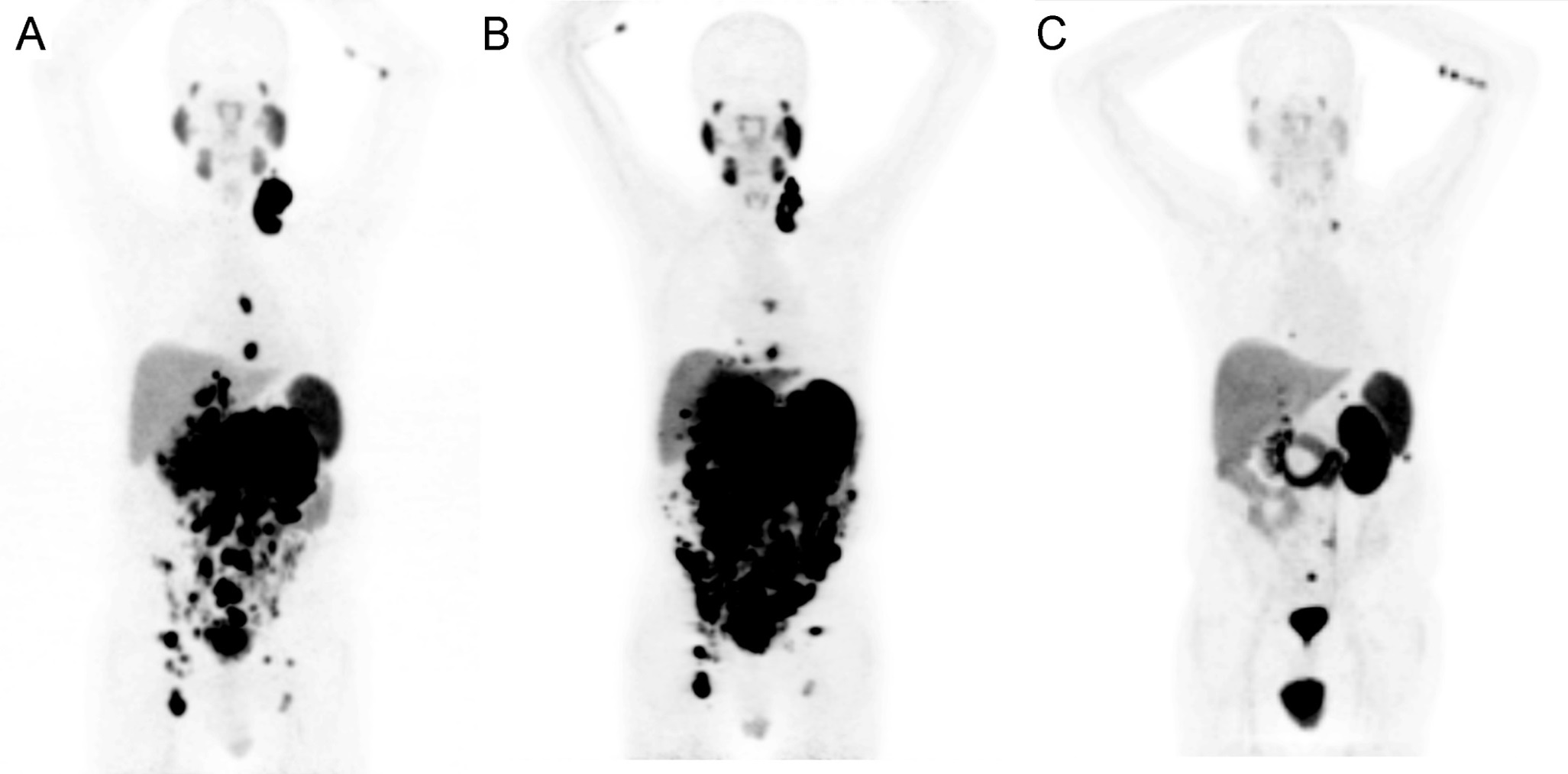 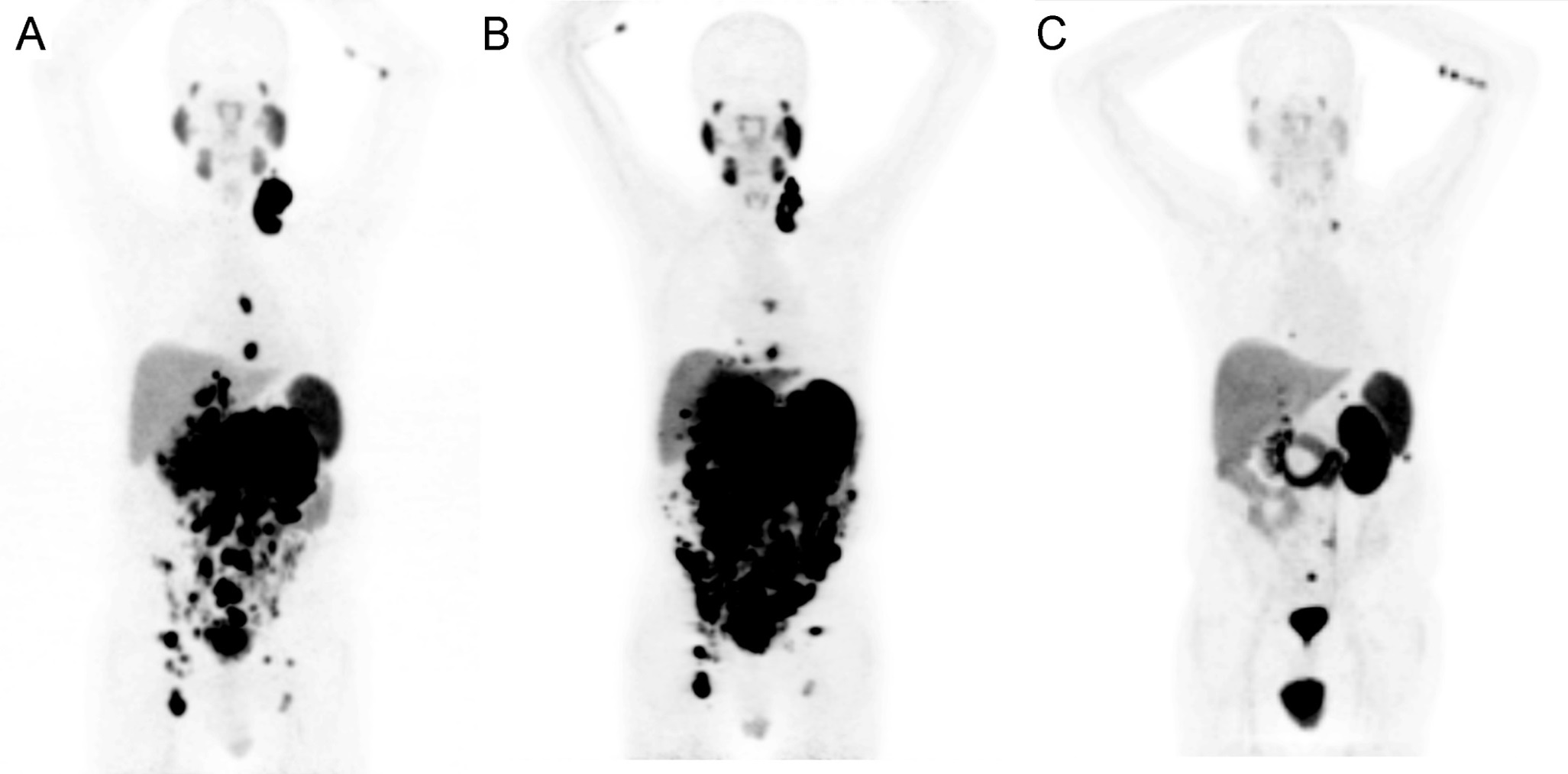 177Lu
225Ac
PSA = 294 ng/mL
PSA = 419 ng/mL
PSA = 4 ng/mL
Resistance
Progression
Partial Remission
Patient´s scans acquired from Kratochwil et al, JNM 2016, 57(12): 1941–1944.
[Speaker Notes: We focus on matching on the treatment resistance development and management.]
Seco/Benešová-Schäfer
Focus: Combination Therapies
TRNT & External Beam Radiation Therapy
TRNT & Brachytherapy
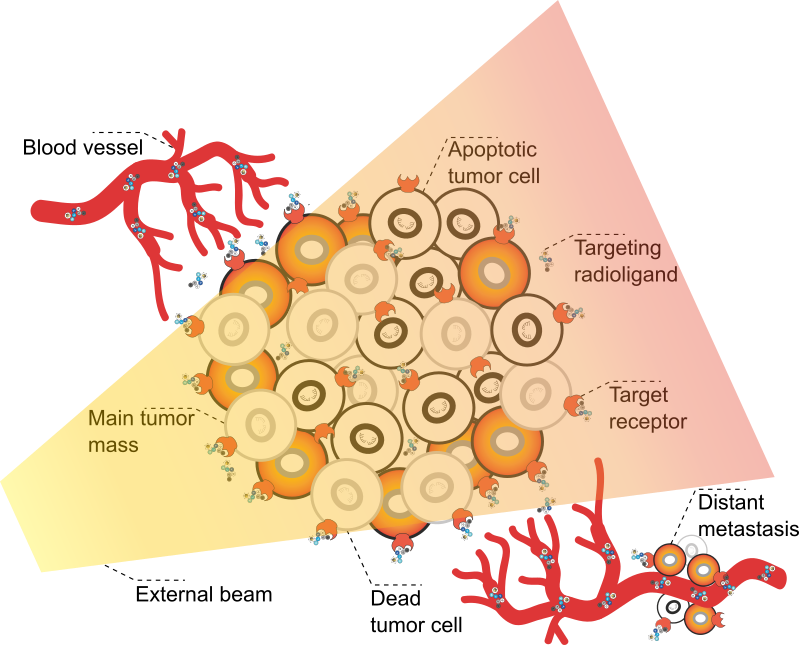 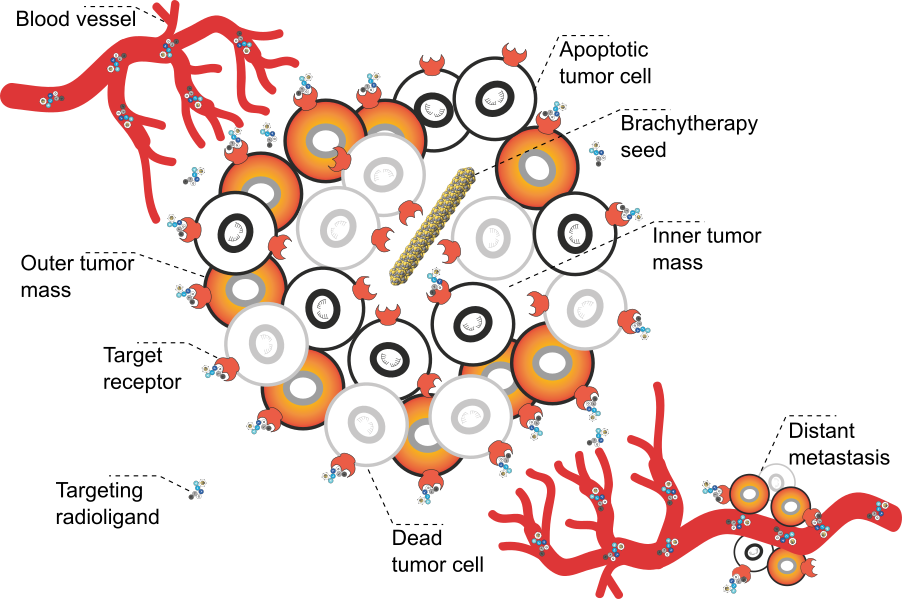 Local
TRNT & Immunotherapy
TRNT & Chemotherapy
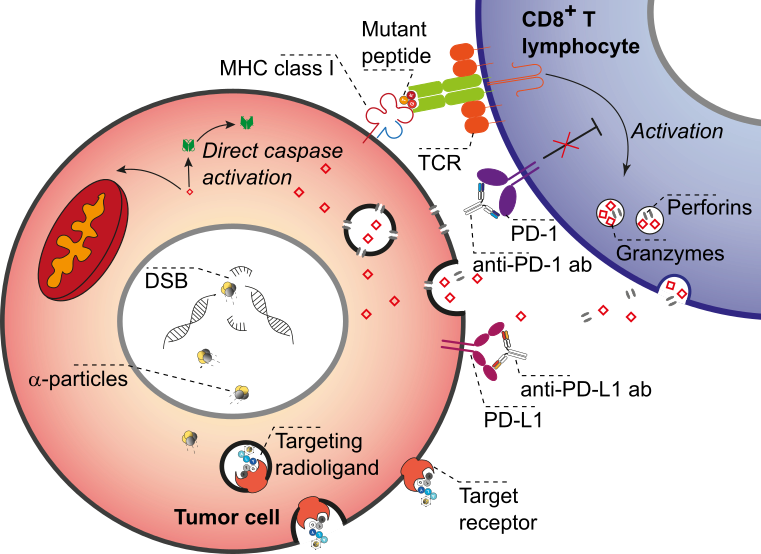 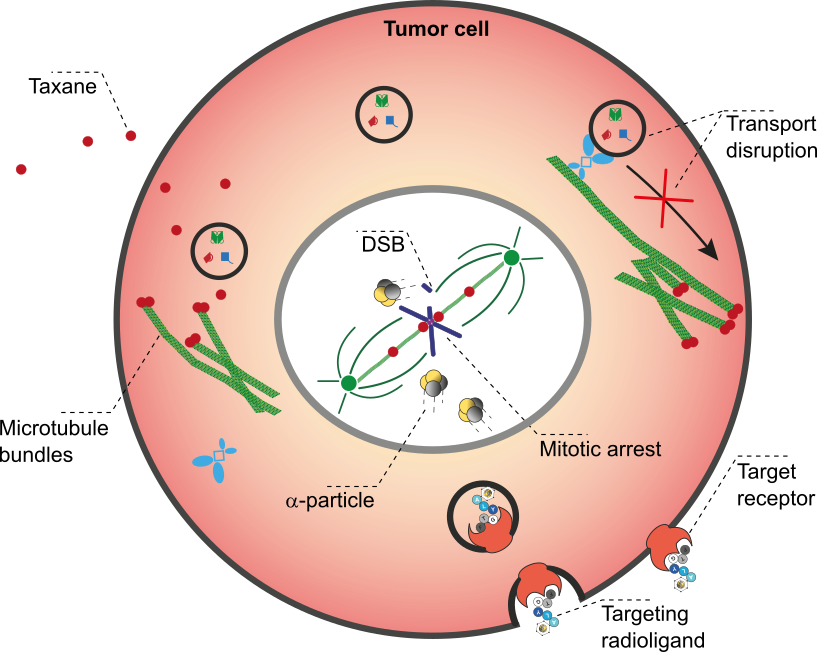 Systemic
Winter, Amghar …. and Benešová-Schäfer. Pharmaceuticals 2024, 17(8): 1031.
[Speaker Notes: One way how to improve radionuclide therapies is combination therapy.]
Seco/Benešová-Schäfer
Radionuclides & Targets in Pipeline
[Speaker Notes: Our nuclides and targets portfolie (beyond PCa and PSMA)]
DKFZ Interactions with other WPs
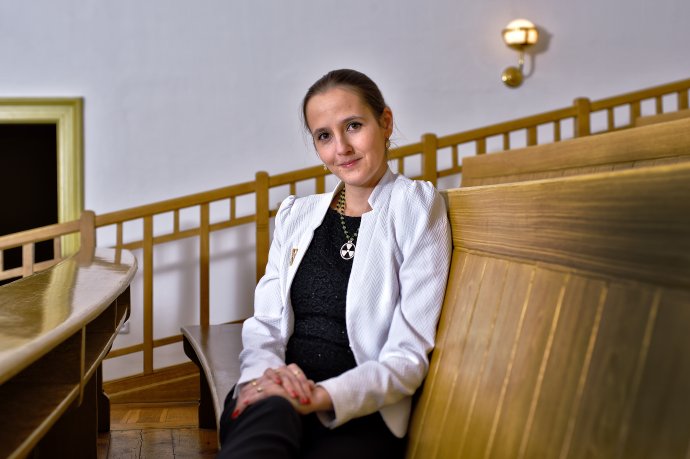 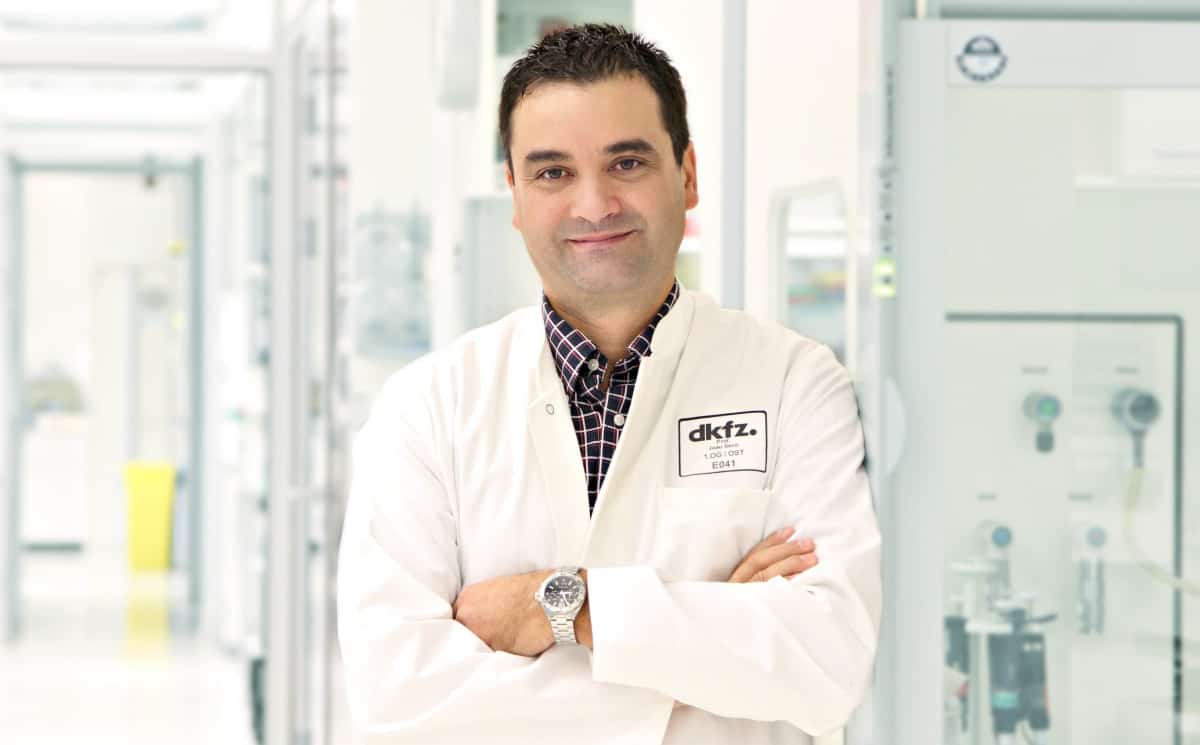 T4.4 Leader. Collaborating within: WP4 UL, Biokosmos, GNP
T2.3 Secondments and good practices exchange (DKFZ, GSI, others)
T6.2 Master Classes in Particle Therapy (M7-M48) [Leader: GSI]

Additional Training possible via
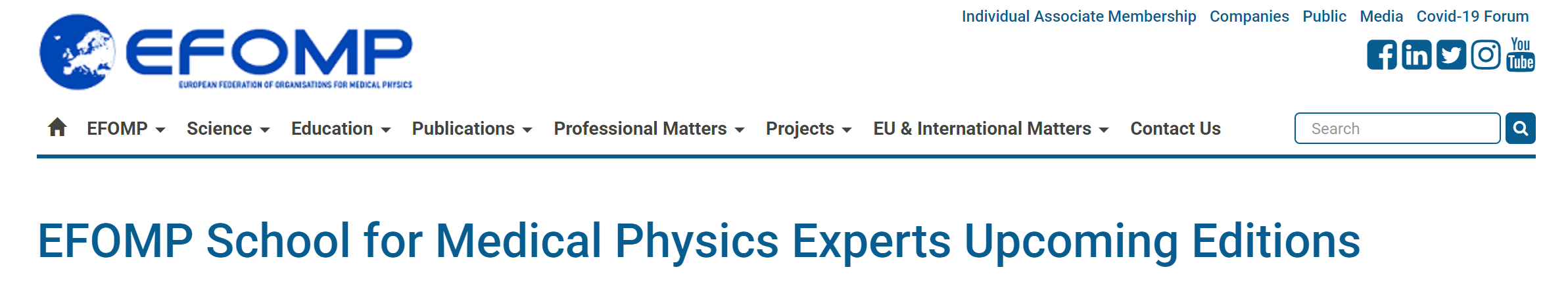 03.04.2025
Kick of Meeting: Thessaloniki
29
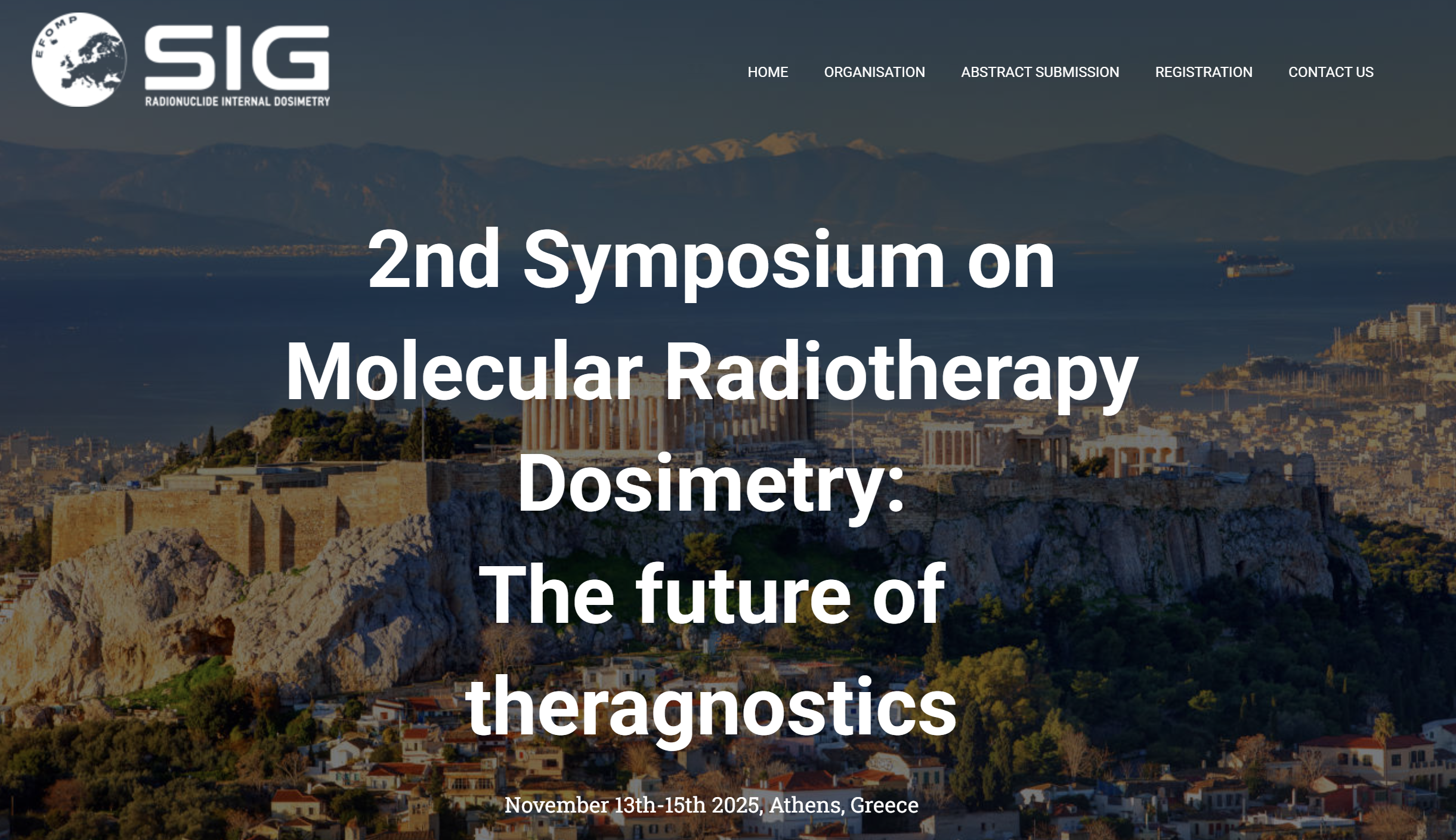 Training Component – 
I'm currently the Chair of ESMPE European School of Medical Physics Experts (ESMPE)
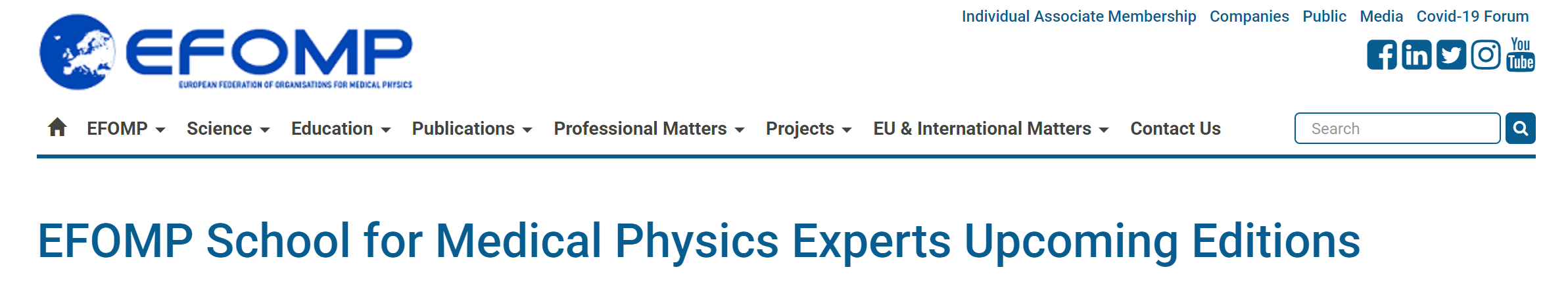 https://smrd2025.efomp.org/
03.04.2025
Kick of Meeting: Thessaloniki
30
QUESTIONS ???
03.04.2025
Kick of Meeting: Thessaloniki
31
Kick of Meeting
32
Brief Introduction: Joao Seco and Martina Benešová-Schäfer
03.04.2025
Kick of Meeting: Thessaloniki
33
Joao Seco
Education and Background
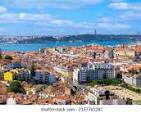 Education and Training
Bachelor «Theoretical Physics» - Univ of Lisbon
Master «Solid State and Condensed Matter Physics» - Univ of Lisbon/Univ of Paris
PhD «Medical Physics in area of Operations Research» - ICR, London UK

Postdoctoral Experience
Postdoctoral Researcher «Monte Carlo tools for Radiation Therapy» - ICR, London UK

Postdoctoral Researcher «4D MC tools for Xray and Protons» - MGH/HMS Boston, USA
DABR «Therapeutic Medical Physics» - Harvard Medical School (HMS), Boston USA 


Professor Appointments (2016): 
Division Head «Biomedical Physics in Radiation Oncology» DKFZ, Heidelberg 
Chair of Medical Physics – Department of Physics and Astronomy, Univ Heidelberg
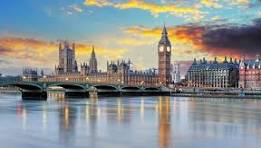 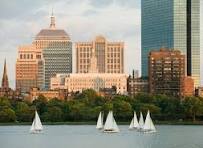 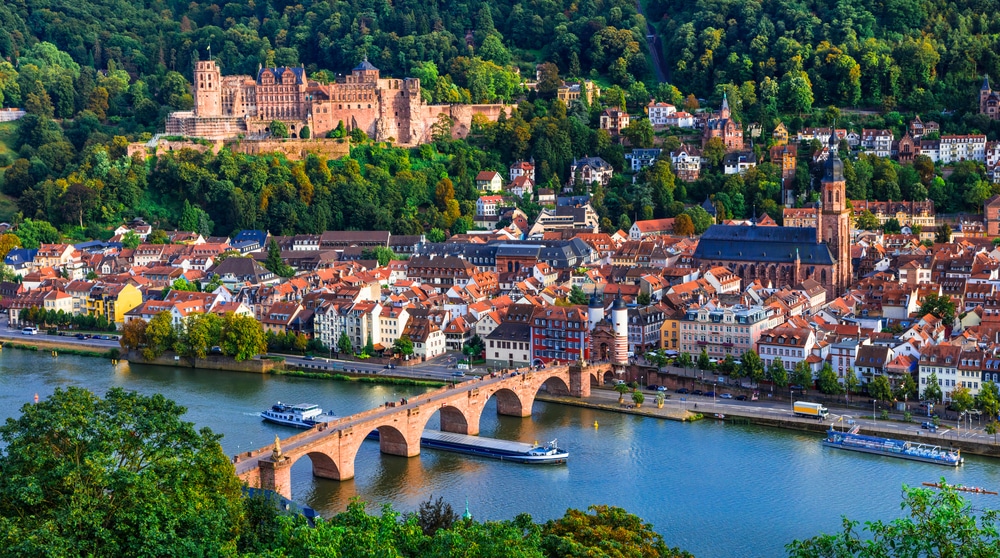 Images from top to bottom: Heidelberg (DE), Villigen (CH), Zürich (CH) and Berlin (D).
[Speaker Notes: If you need to introduce me.]
Martina Benešová-Schäfer
Education and Background
Bachelor «Clinical & Toxicological Analysis»
Magister «Nuclear Chemistry» 
Charles University, Department of Inorganic Chemistry, Prague, Czech Republic

Ph.D. «Radiopharmaceutical Chemistry» 
Ruperto-Carola University, Faculty of Biosciences, Heidelberg, Germany
German Cancer Research Center (DKFZ), Division of Radiopharmaceutical Chemistry, Heidelberg, Germany 

Postdoctoral Researcher «Radionuclide Production»
Postdoctoral Researcher «Drug Development»
Paul Scherrer Institute (PSI), Center for Radiopharmarmaceutical Sciences, Villigen, Switzerland + ITM Swiss Federal Institute of Technology (ETH), Institute of Pharm. Sciences, Zürich, Switzerland + Merck & Cie

Junior Research Group Leader «Molecular Biology of Systemic Radiotherapy»
Junior Research Group Leader «Translational Radiotheranostics»
Bayer, Targeted Alpha Therapies (TαT) Unit, Berlin, Germany
German Cancer Research Center (DKFZ), Heidelberg, Germany
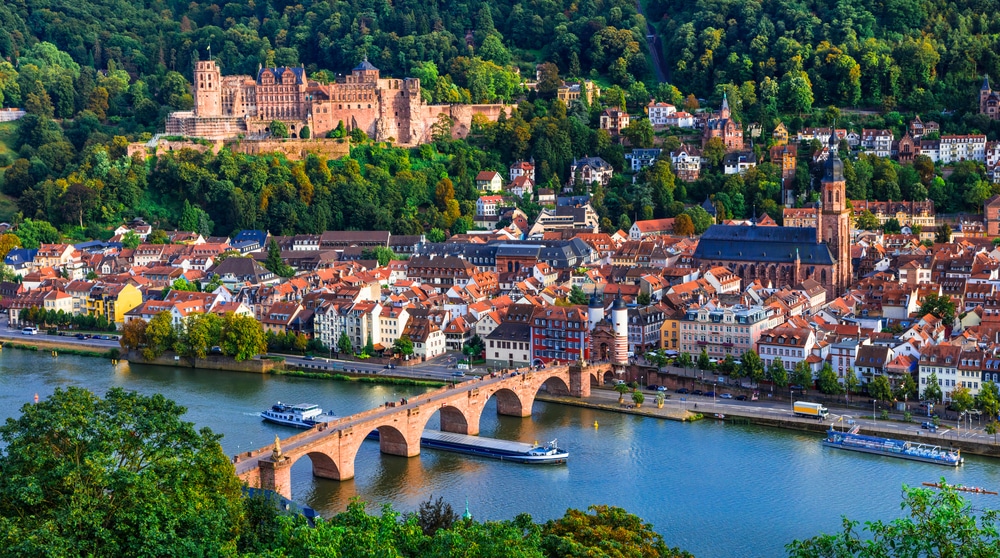 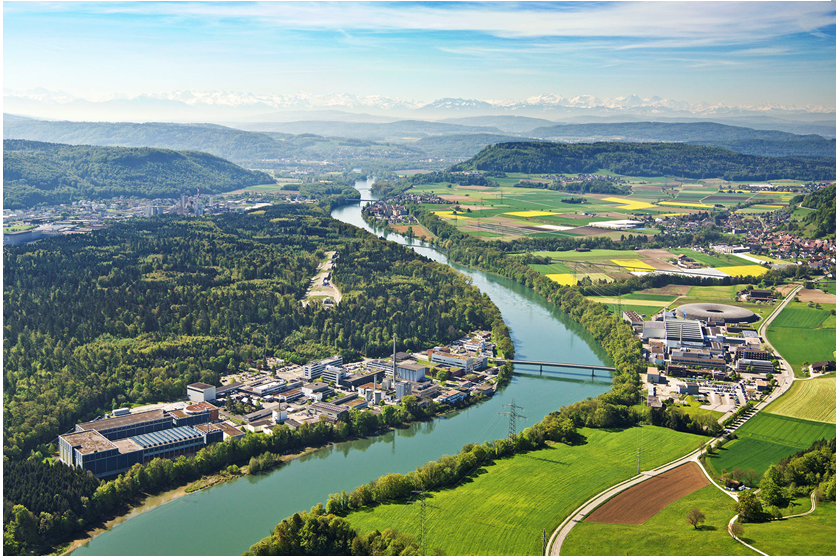 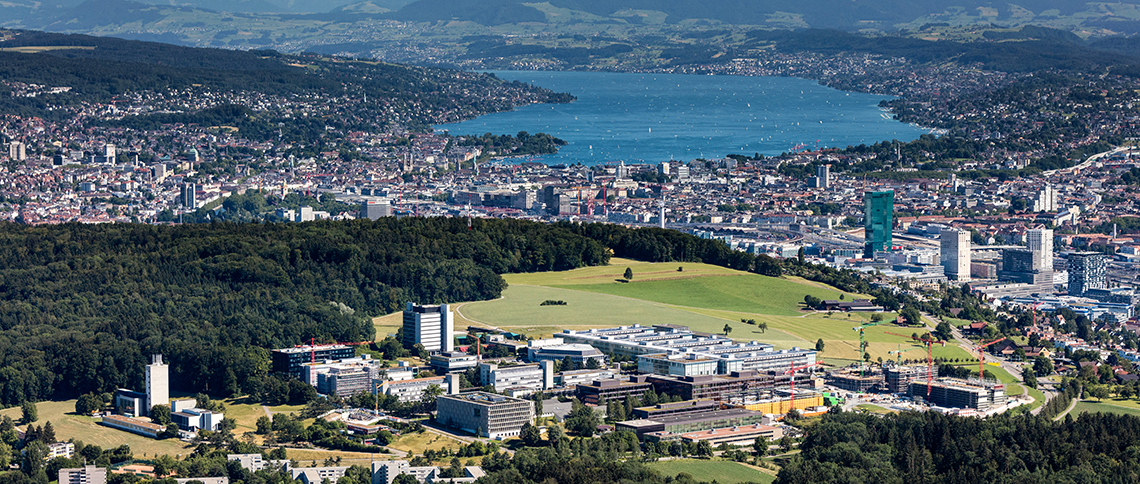 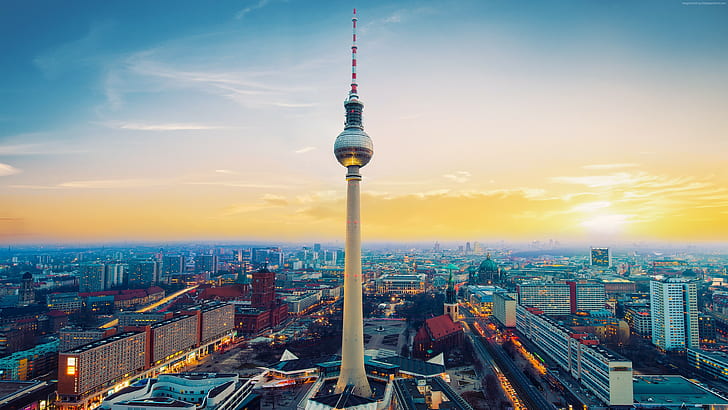 Images from top to bottom: Heidelberg (DE), Villigen (CH), Zürich (CH) and Berlin (D).
[Speaker Notes: If you need to introduce me.]
WPx: title
Kick of Meeting
36
WPx: title
Kick of Meeting
37
WPx  Deliverables
Kick of Meeting
38